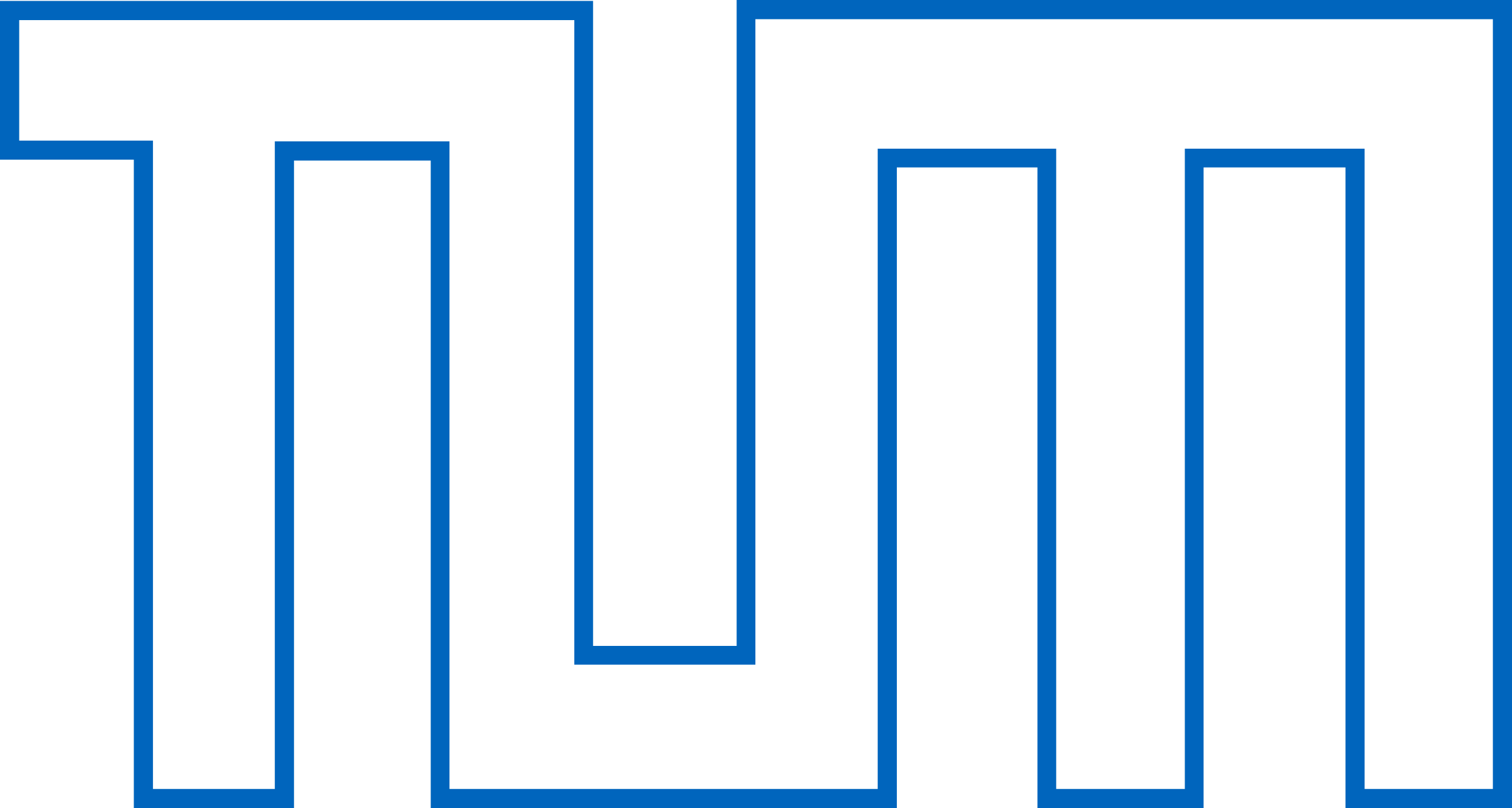 Maria Leibelt
Technical University of Munich
Physics at the Large Hadron Collider
Student Seminar Presentation
13.01.2025
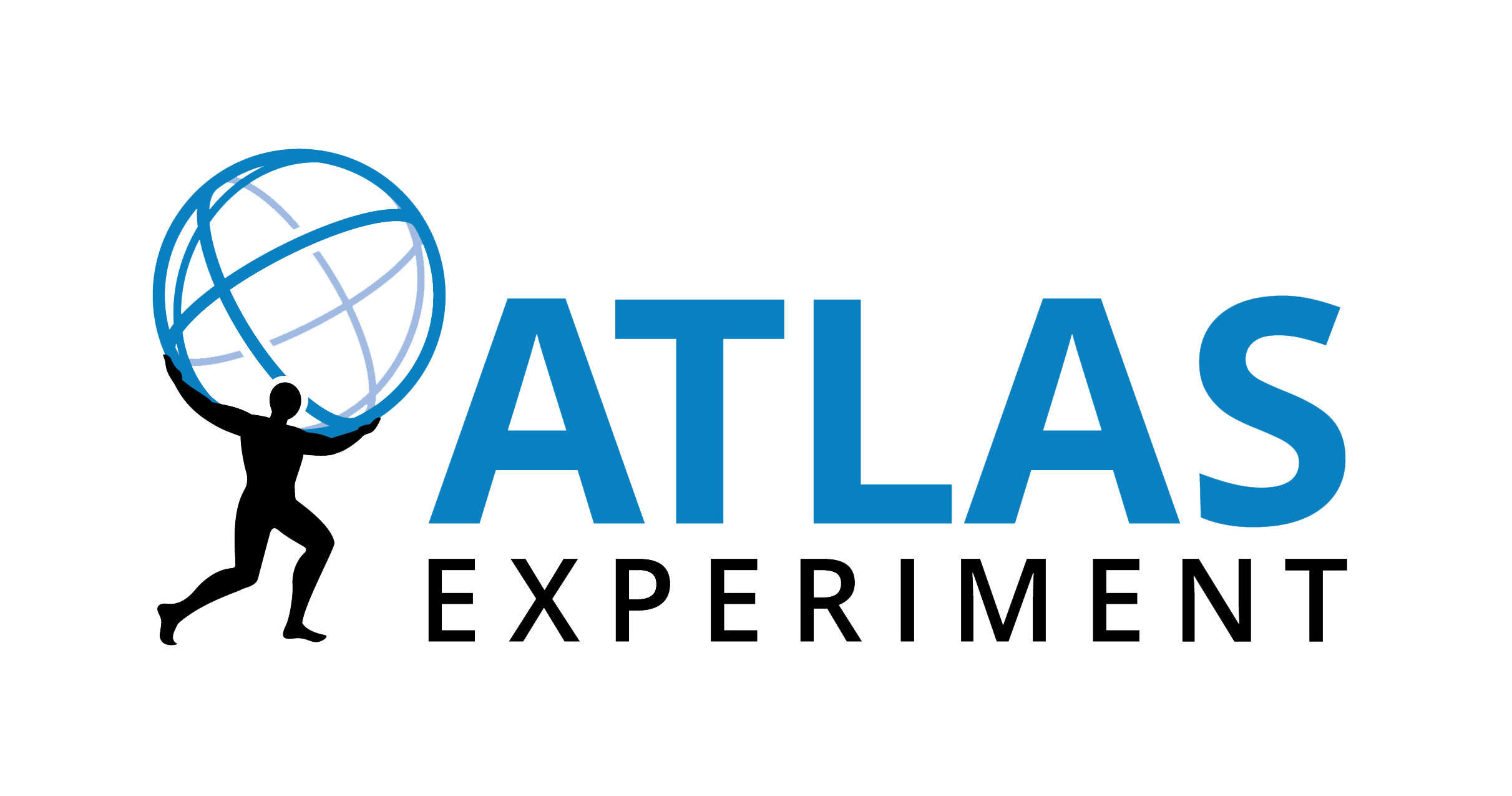 Leptoquarks
Leptoquarks (LQs)
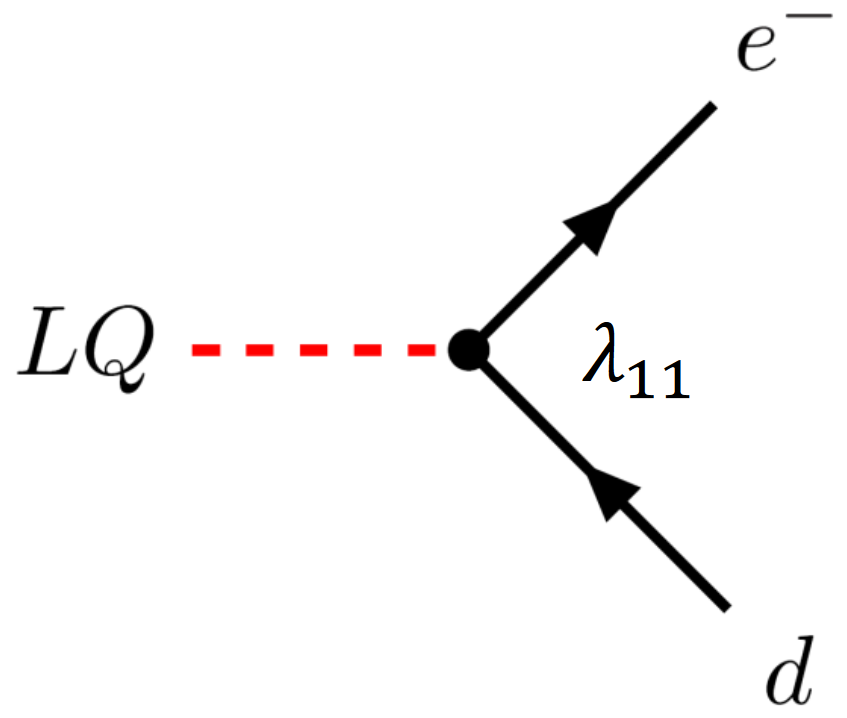 13.01.2025
Maria Leibelt - leptoquarks decaying into the btau final state
2
Leptoquarks
Lepton Flavor Violation
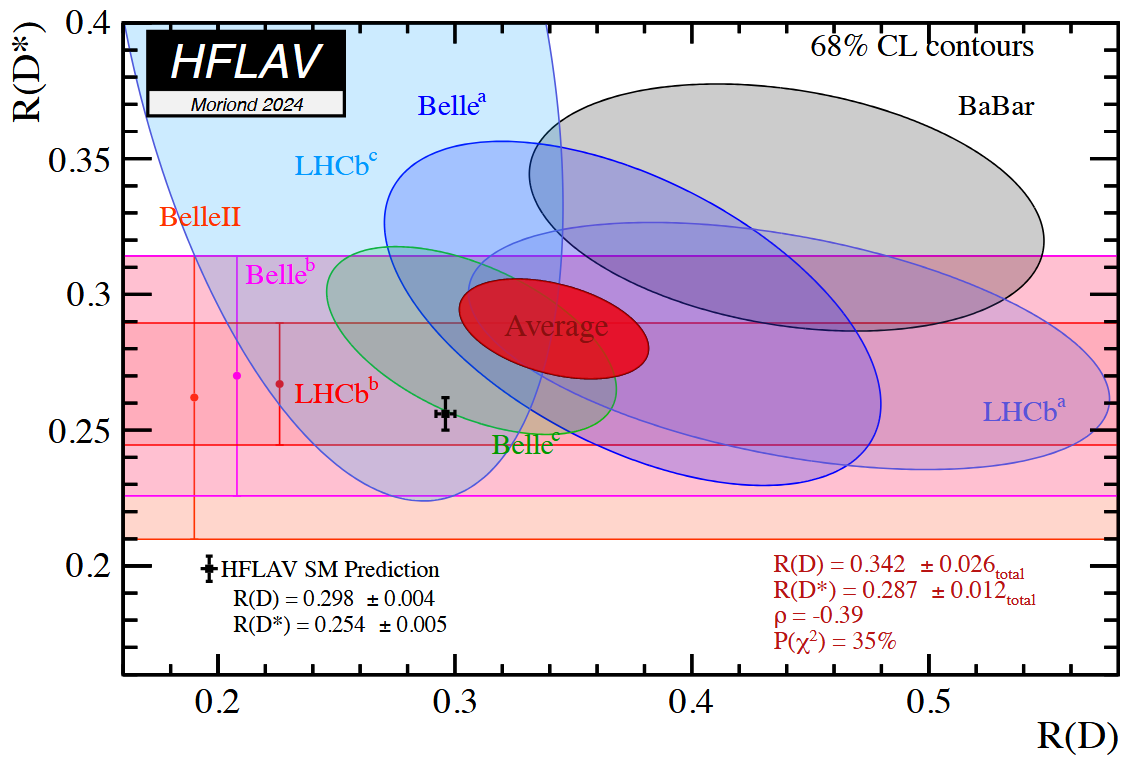 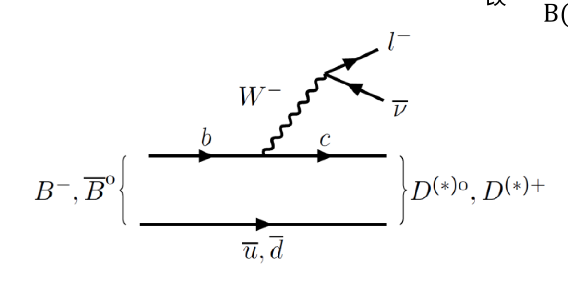 theory
13.01.2025
Maria Leibelt - leptoquarks decaying into the btau final state
3
Leptoquarks
Lepton Flavor Violation
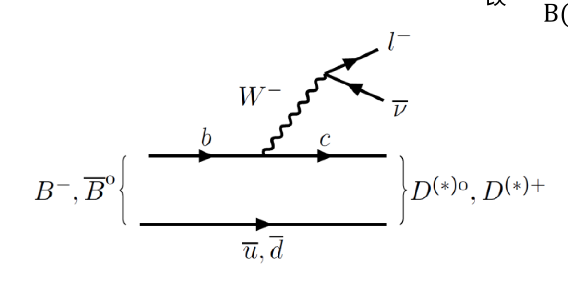 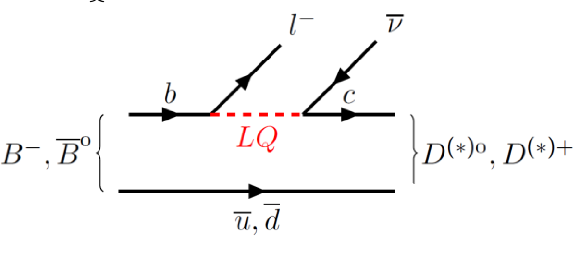 13.01.2025
Maria Leibelt - leptoquarks decaying into the btau final state
4
Leptoquarks
Scalar vs. Vector Leptoquarks
13.01.2025
Maria Leibelt - leptoquarks decaying into the btau final state
5
Leptoquarks
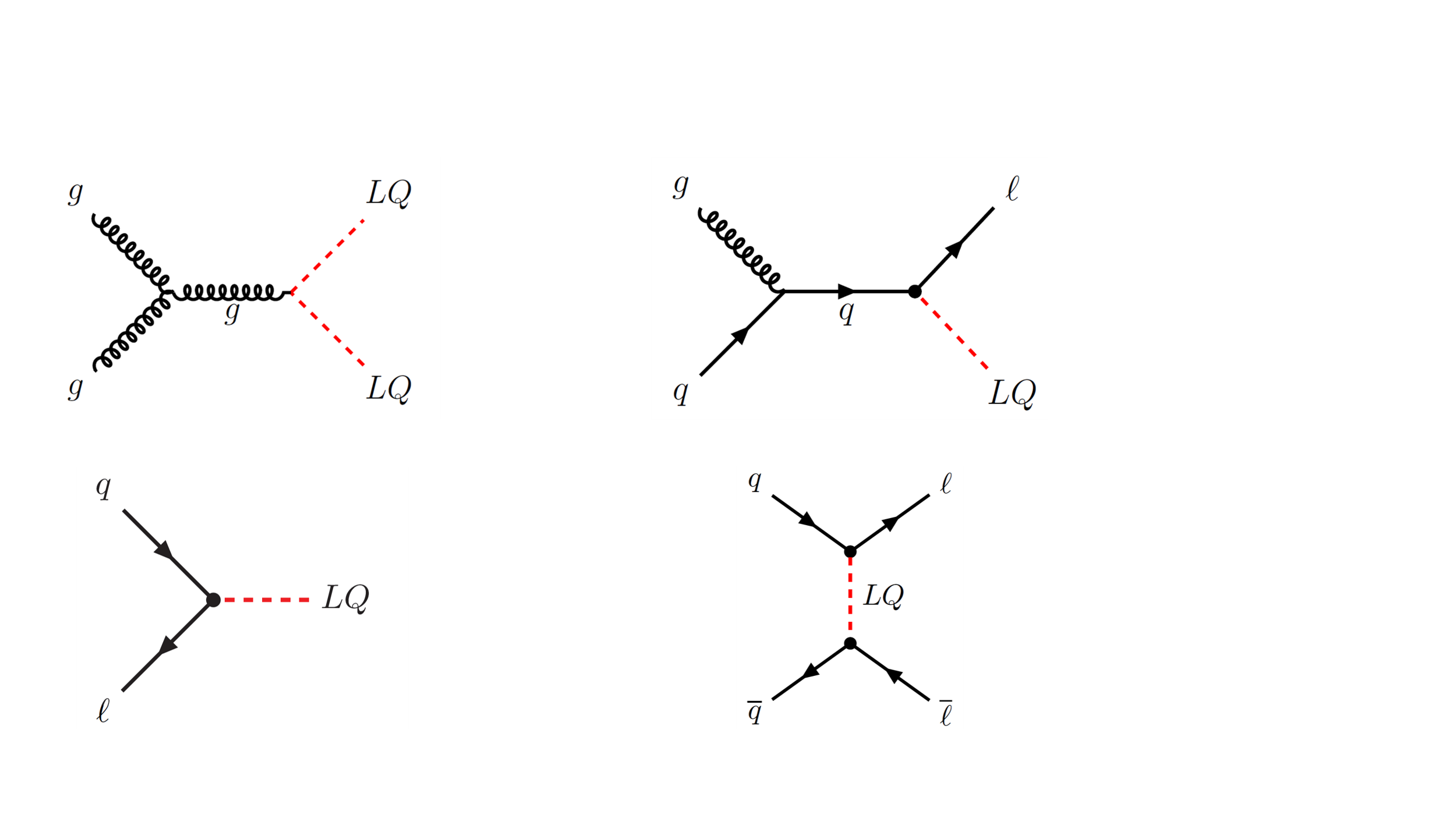 Production Modes
Pair Production
Single Production
Resonant Production
Drell-Yan Production
13.01.2025
Maria Leibelt - leptoquarks decaying into the btau final state
6
Leptoquarks
Pair Production
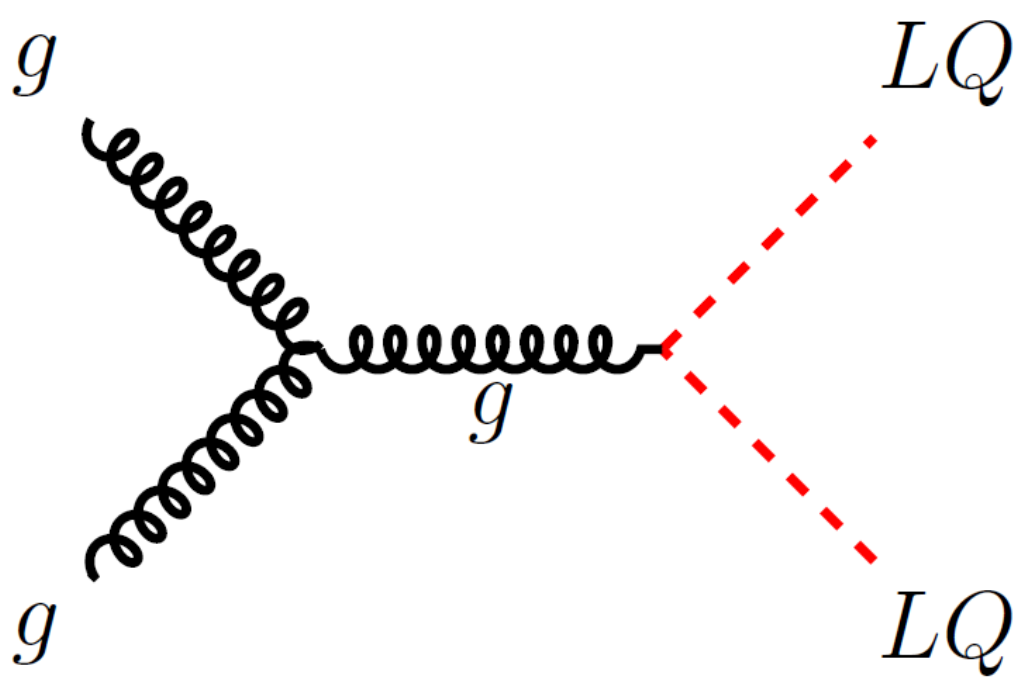 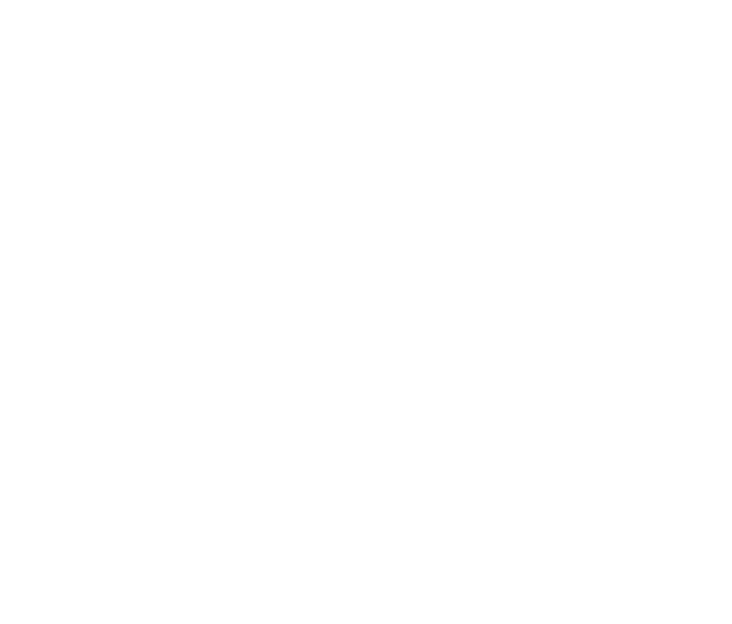 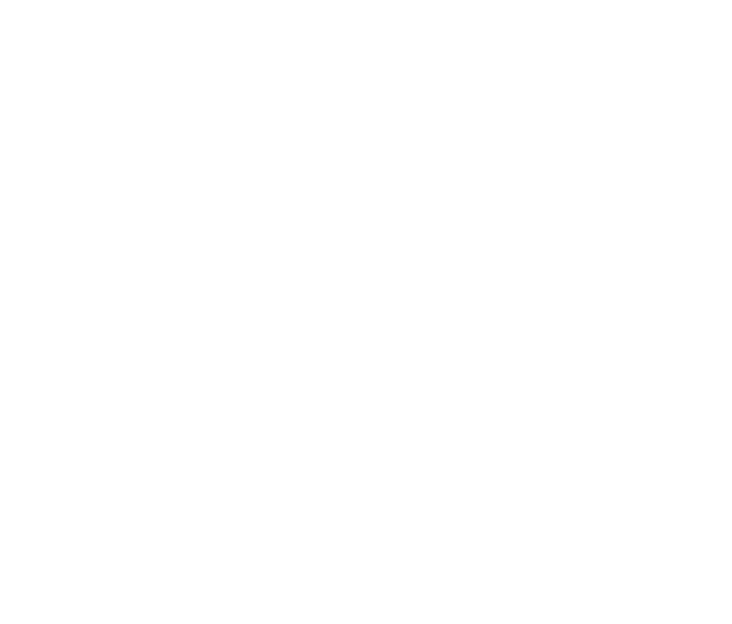 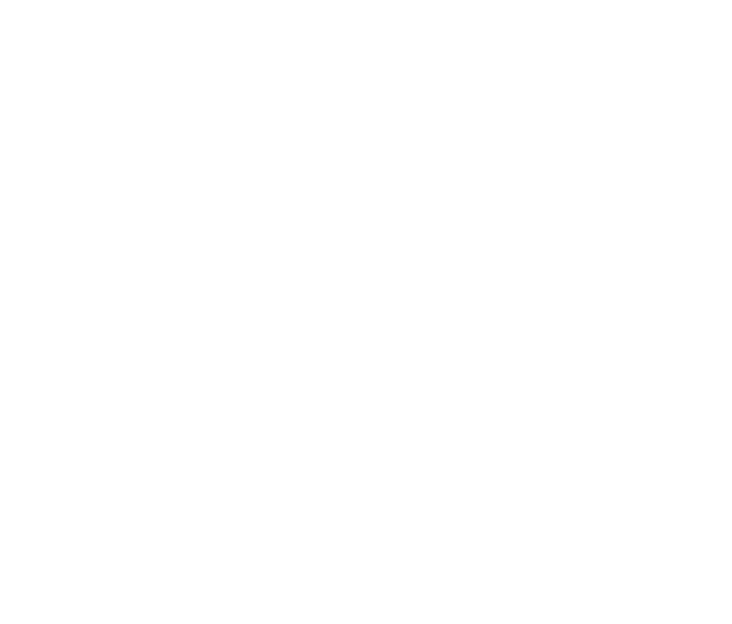 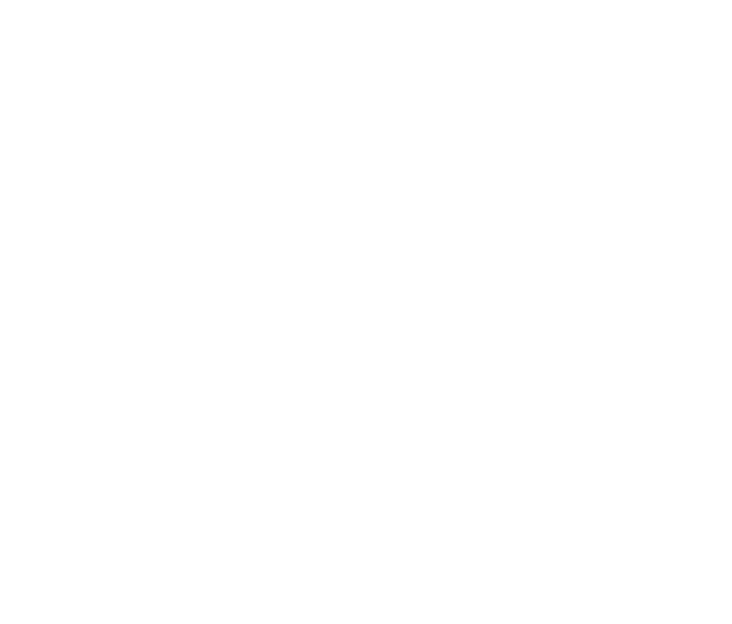 13.01.2025
Maria Leibelt - leptoquarks decaying into the btau final state
7
Leptoquarks
Single Production
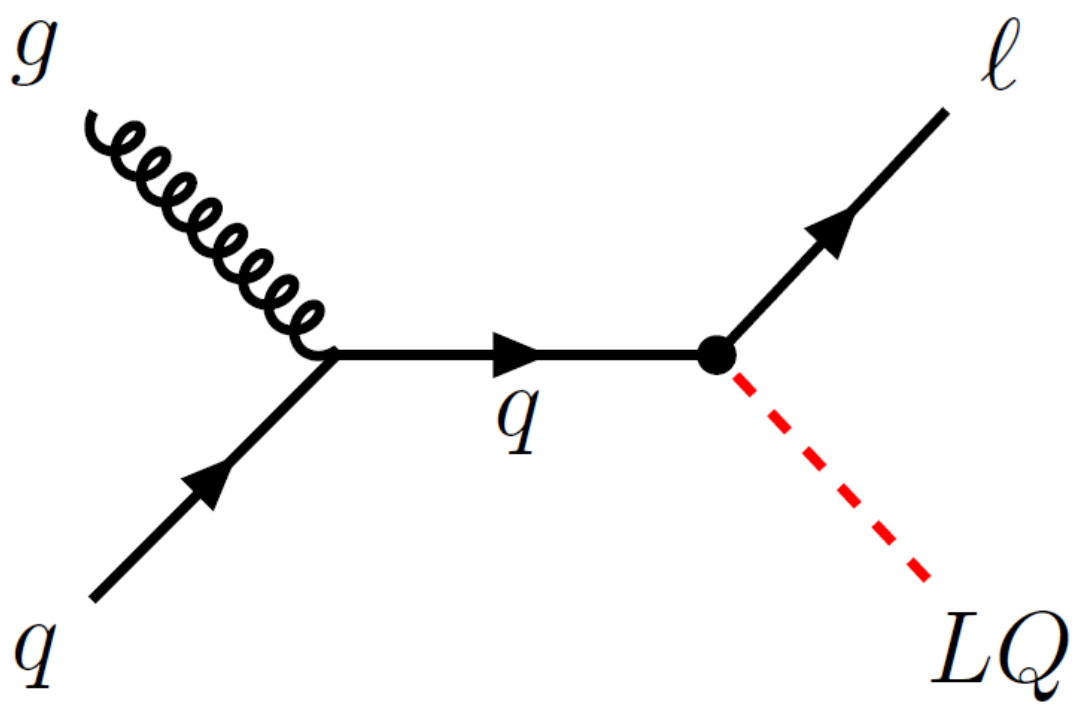 13.01.2025
Maria Leibelt - leptoquarks decaying into the btau final state
8
Leptoquarks
Resonant Production
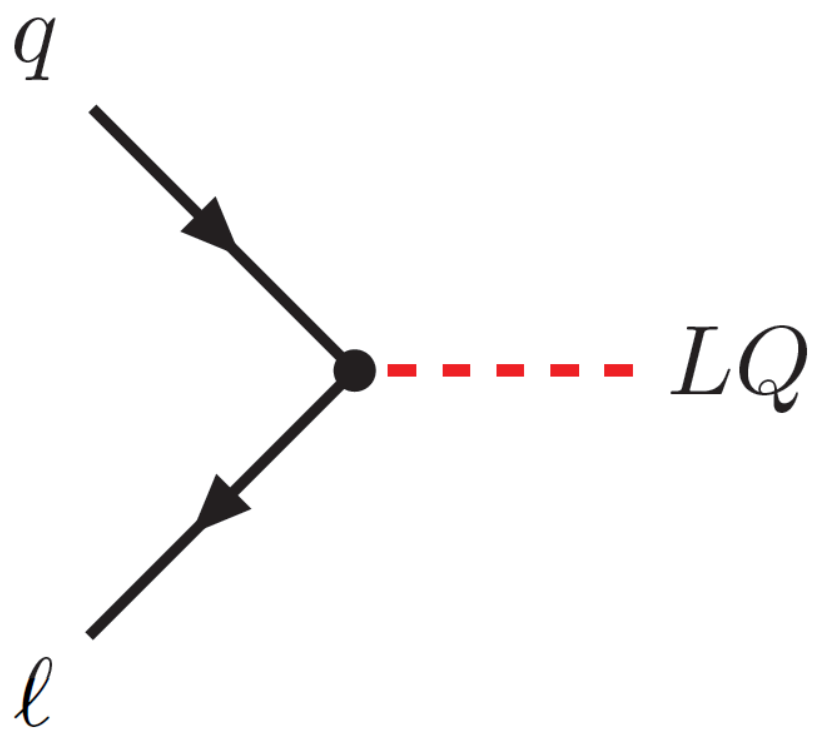 13.01.2025
Maria Leibelt - leptoquarks decaying into the btau final state
9
Leptoquarks
Drell-Yan Production
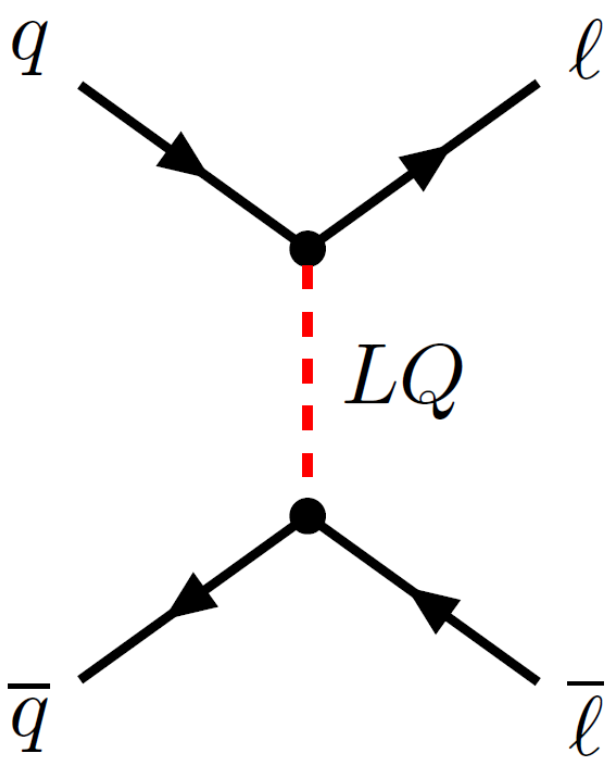 13.01.2025
Maria Leibelt - leptoquarks decaying into the btau final state
10
Focus
Focus of the Paper
13.01.2025
Maria Leibelt - leptoquarks decaying into the btau final state
11
Focus
Focus of the Paper
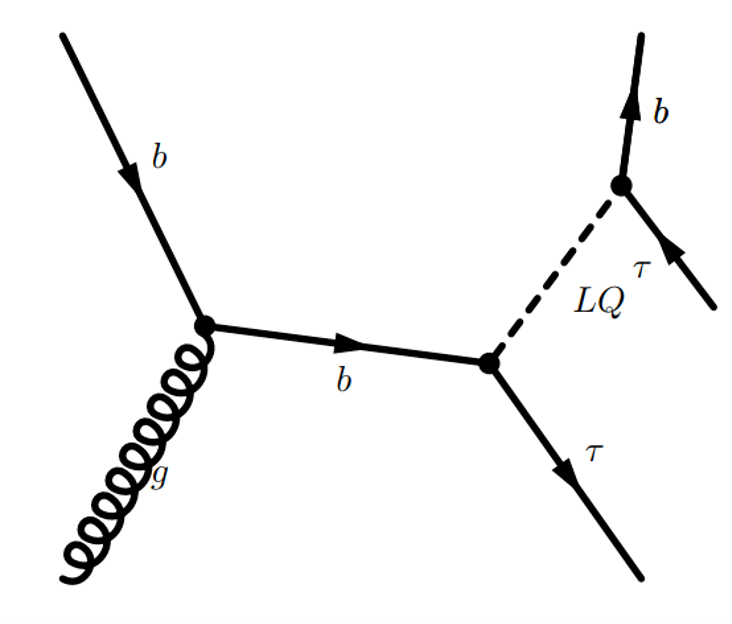 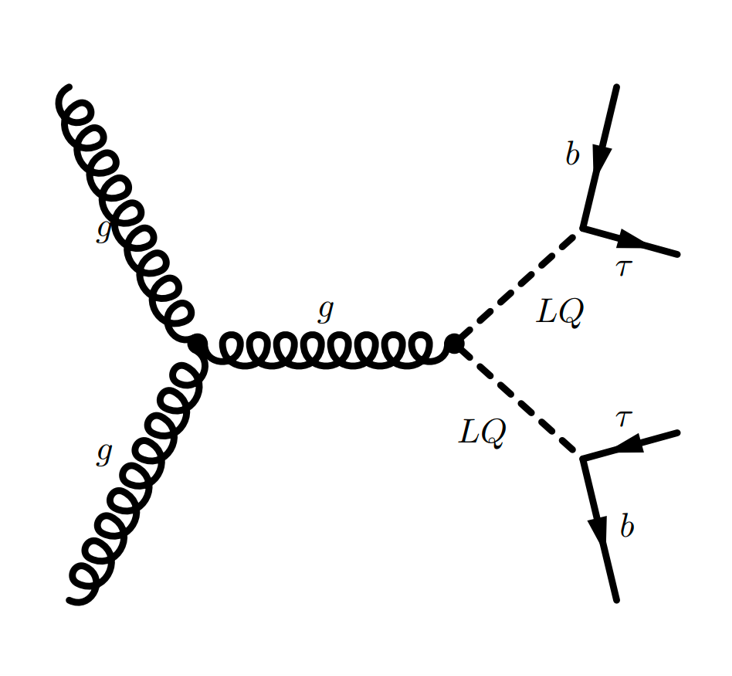 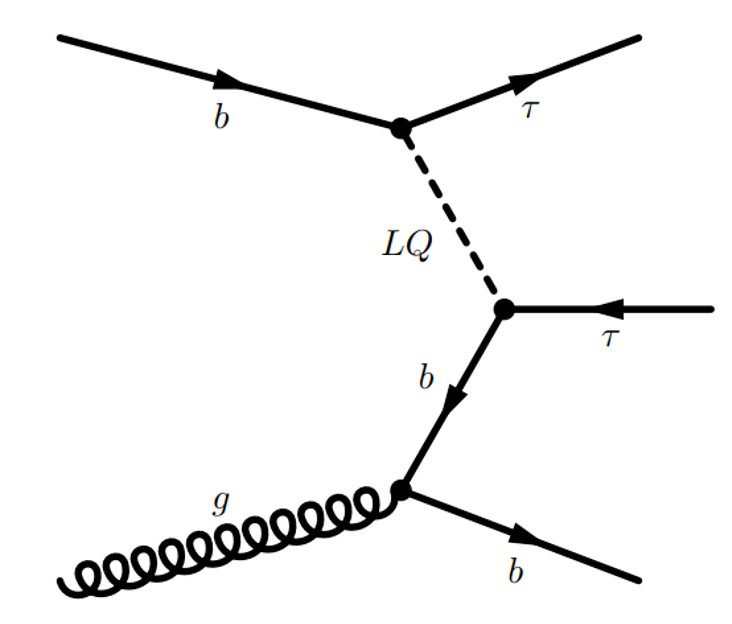 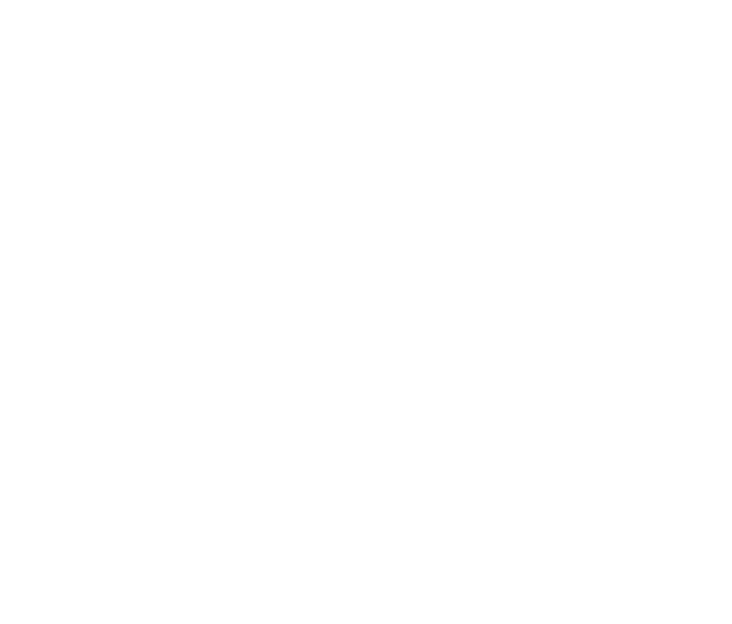 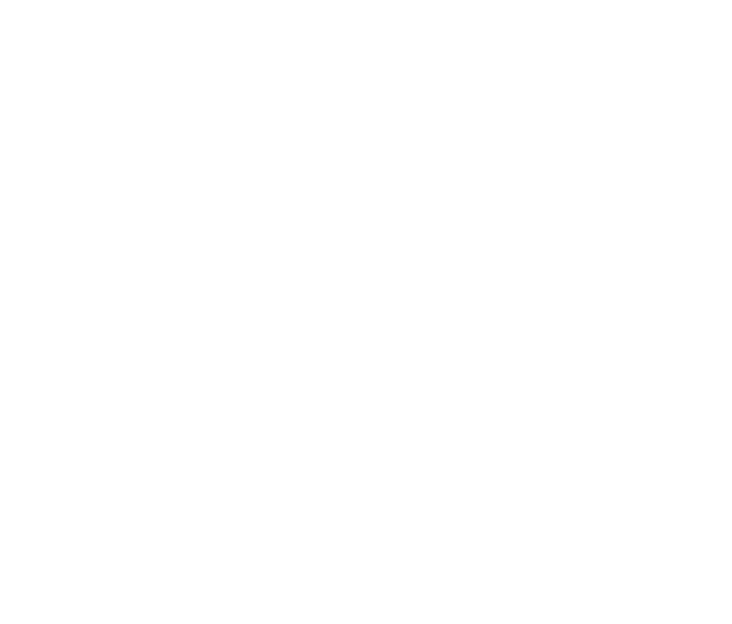 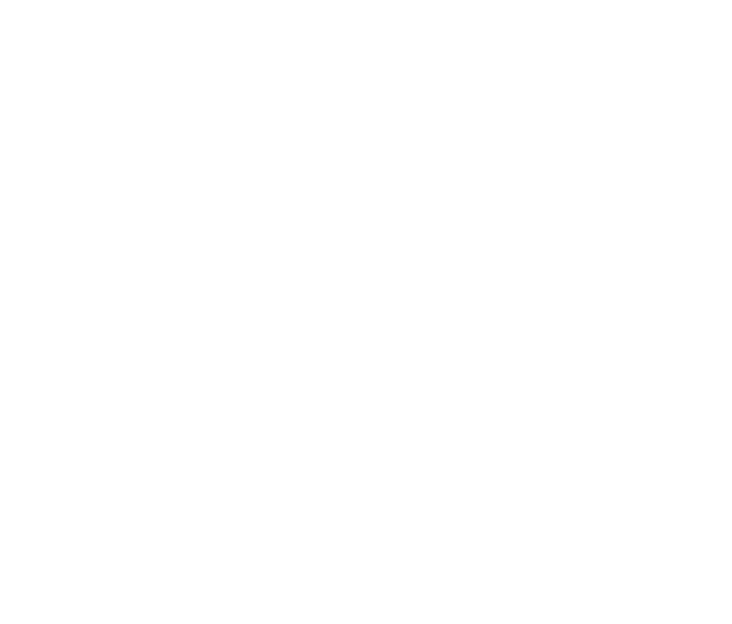 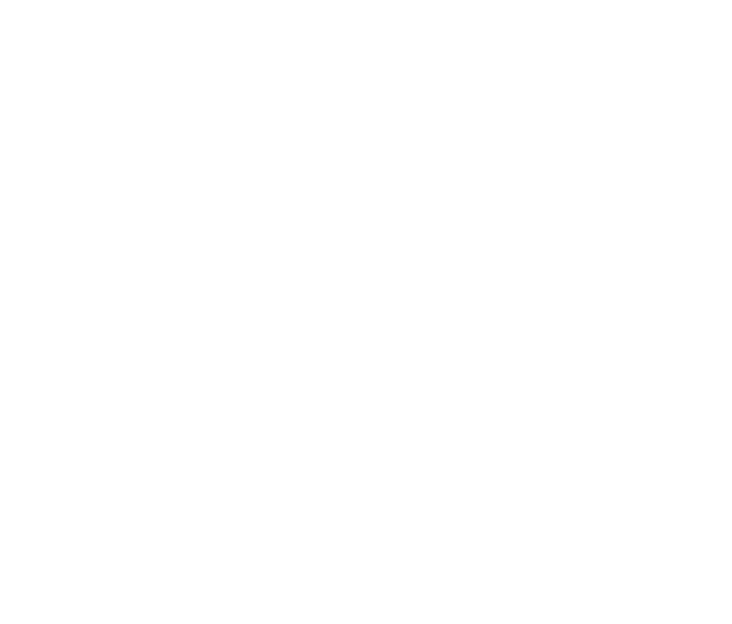 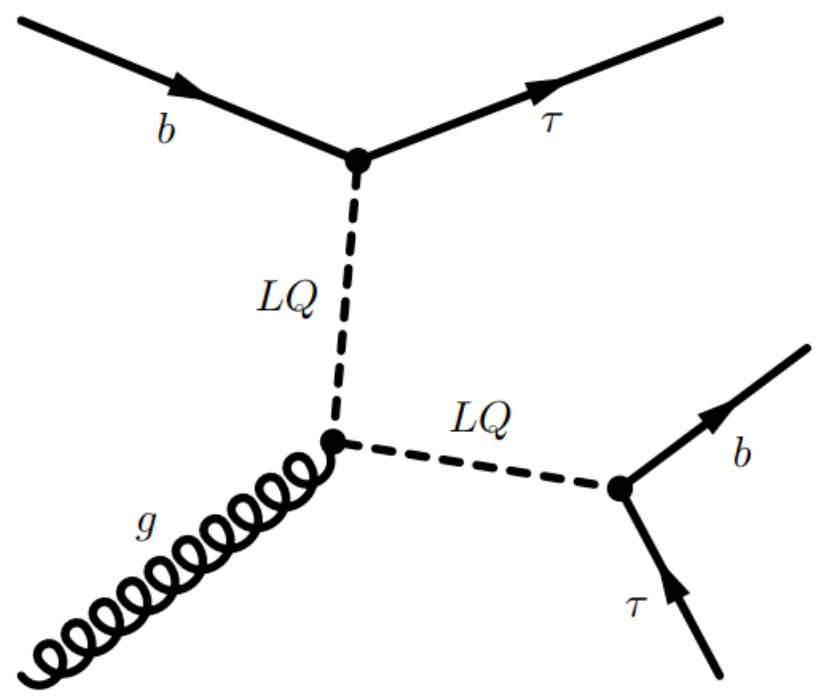 Pair Production
Drell-Yan Production
Single Production
13.01.2025
Maria Leibelt - leptoquarks decaying into the btau final state
12
Focus
Focus of the Paper
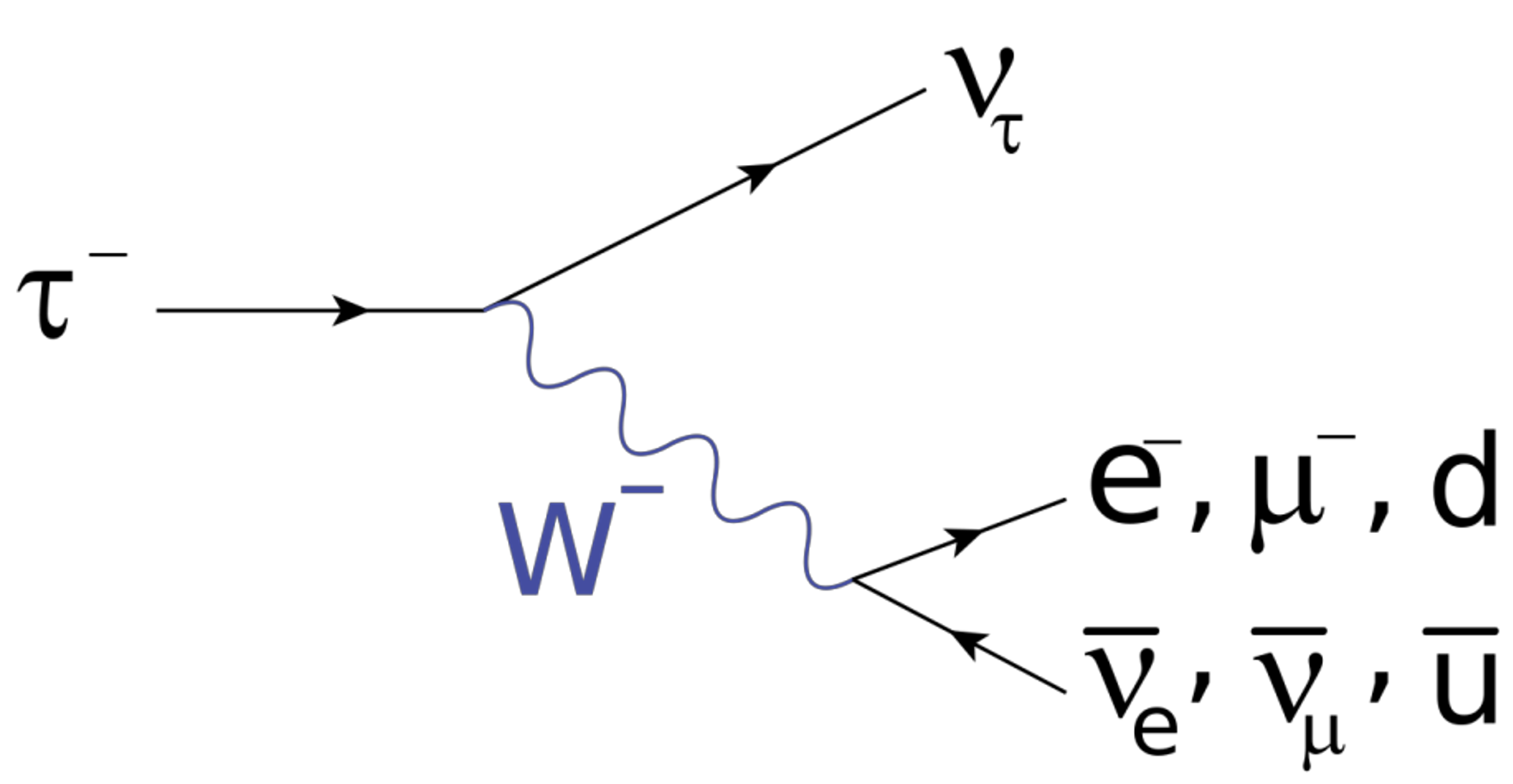 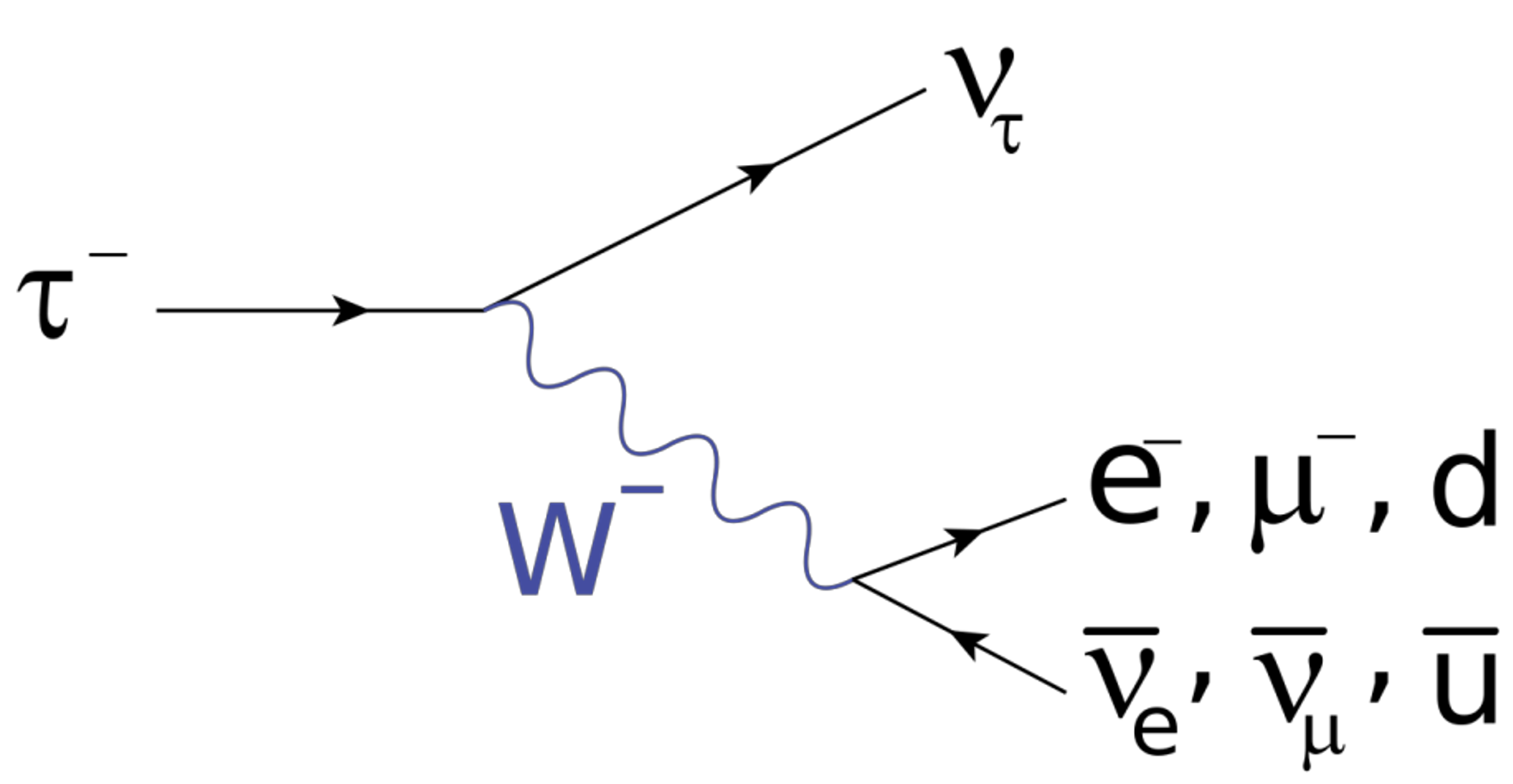 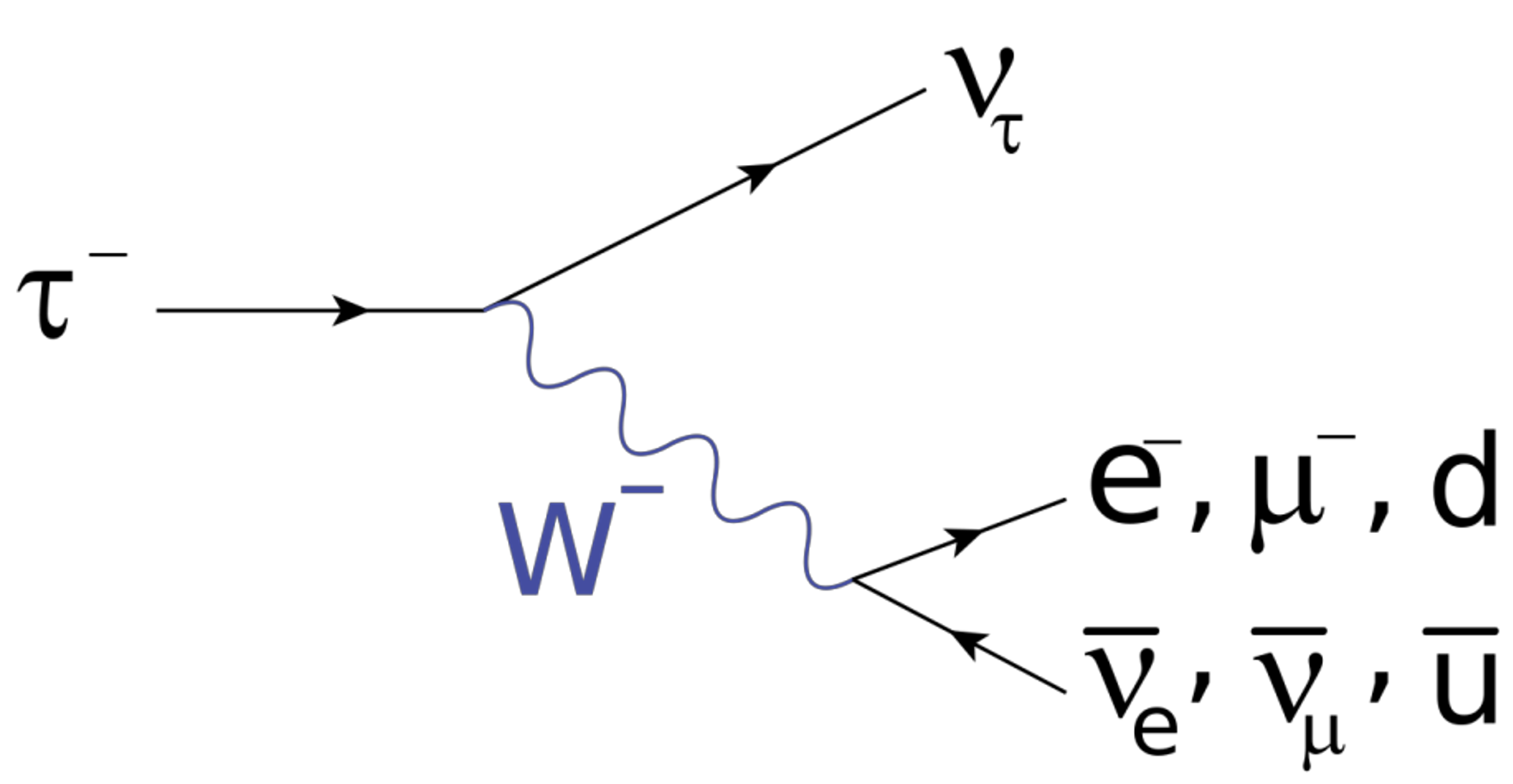 13.01.2025
Maria Leibelt - leptoquarks decaying into the btau final state
13
Object Reconstruction and Identification
Object Reconstruction and Identification
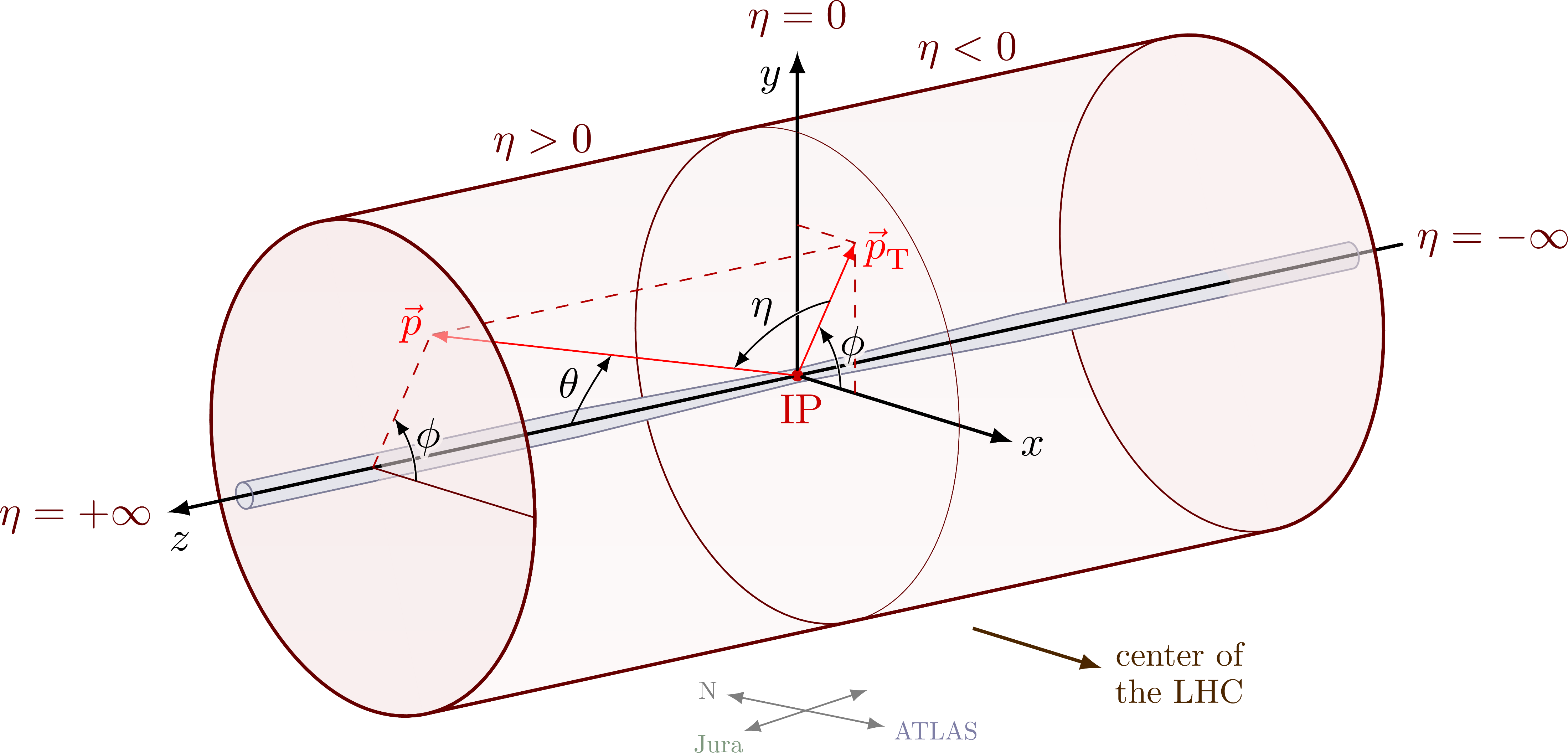 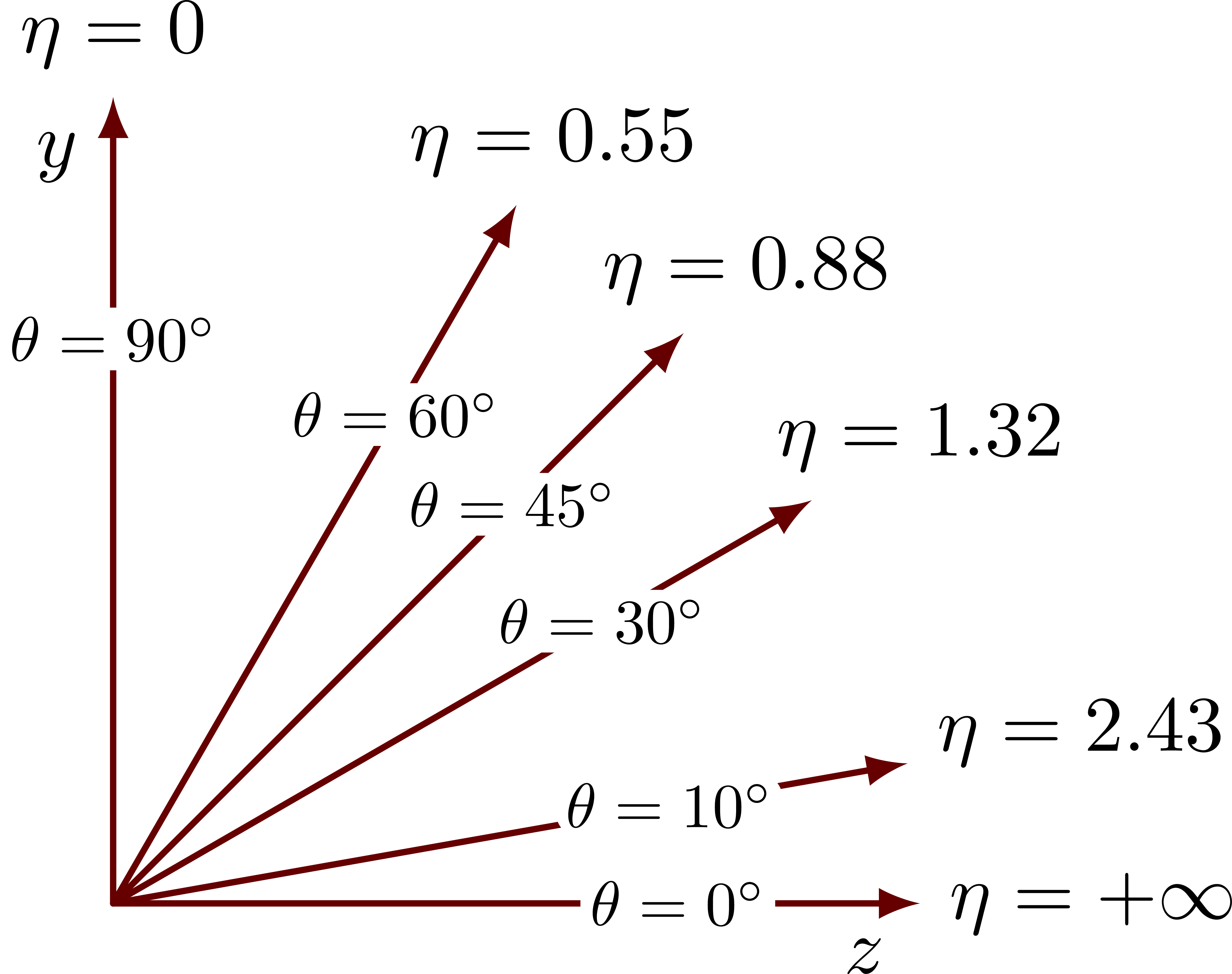 13.01.2025
Maria Leibelt - leptoquarks decaying into the btau final state
14
Object Reconstruction and Identification
Object Reconstruction and Identification
13.01.2025
Maria Leibelt - leptoquarks decaying into the btau final state
15
Control Region (CR)
Background Modeling in the Signal Region
Validation Region (VR)
Check the consistency of the background modeling
Signal Region (SR)
Region most sensitive to the expected signalCriteria are chosen to maximize the signal-to-background ratio
13.01.2025
Maria Leibelt - leptoquarks decaying into the btau final state
16
Event Selection
Event Selection
Jet
Jet
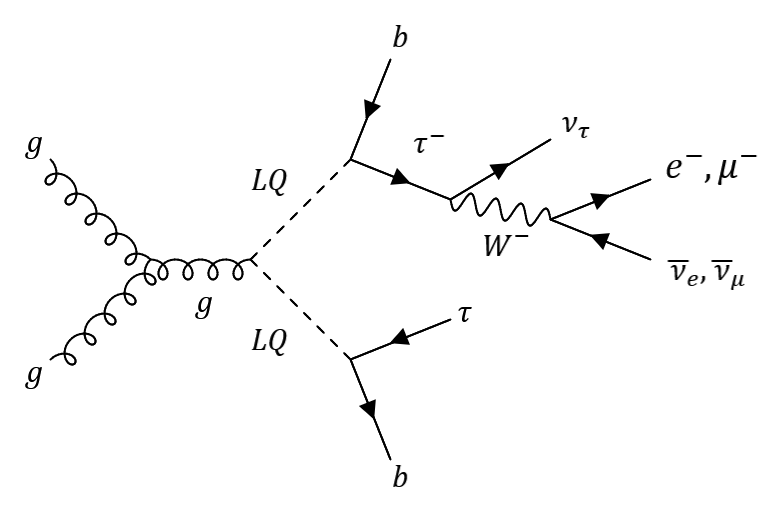 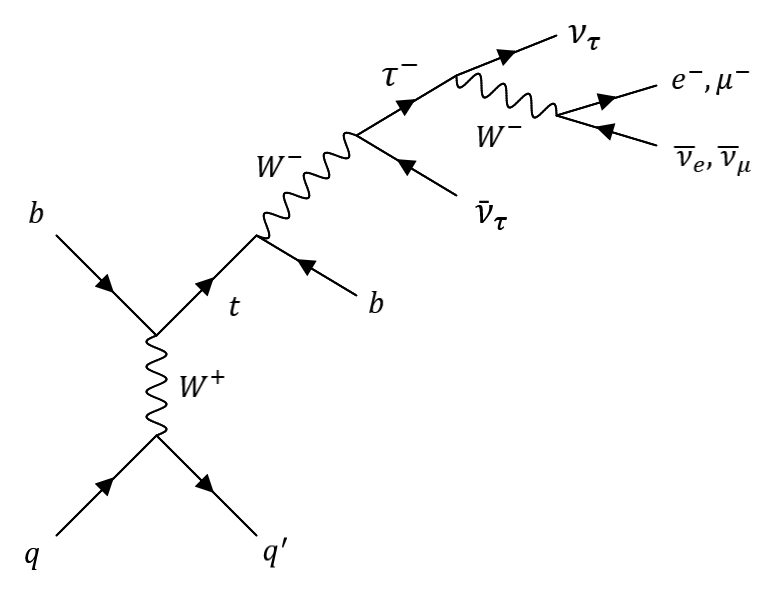 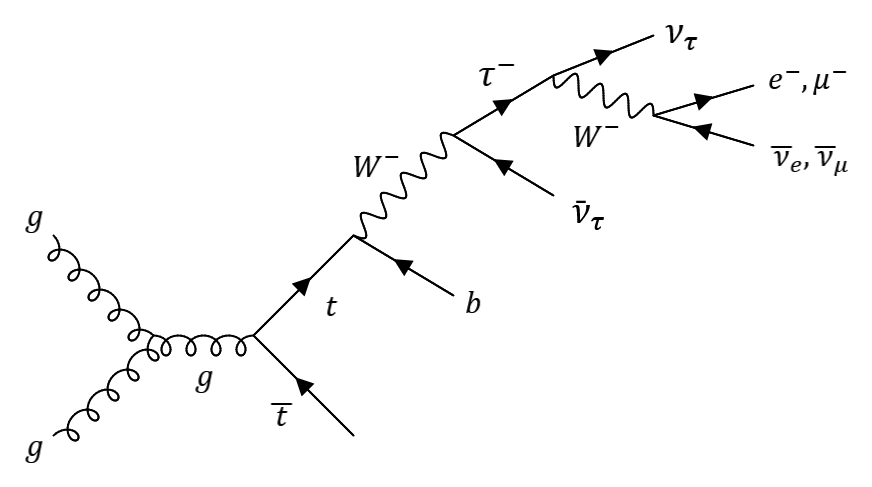 13.01.2025
Maria Leibelt - leptoquarks decaying into the btau final state
17
Event Selection
Event Selection
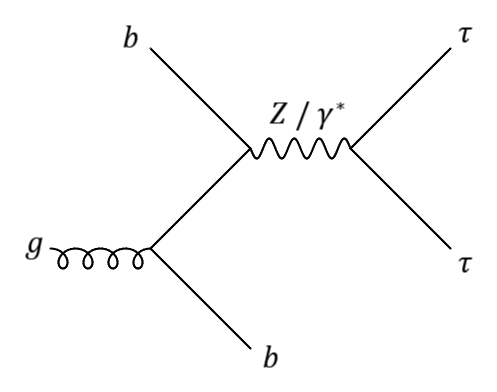 13.01.2025
Maria Leibelt - leptoquarks decaying into the btau final state
18
Event Selection
Event Selection
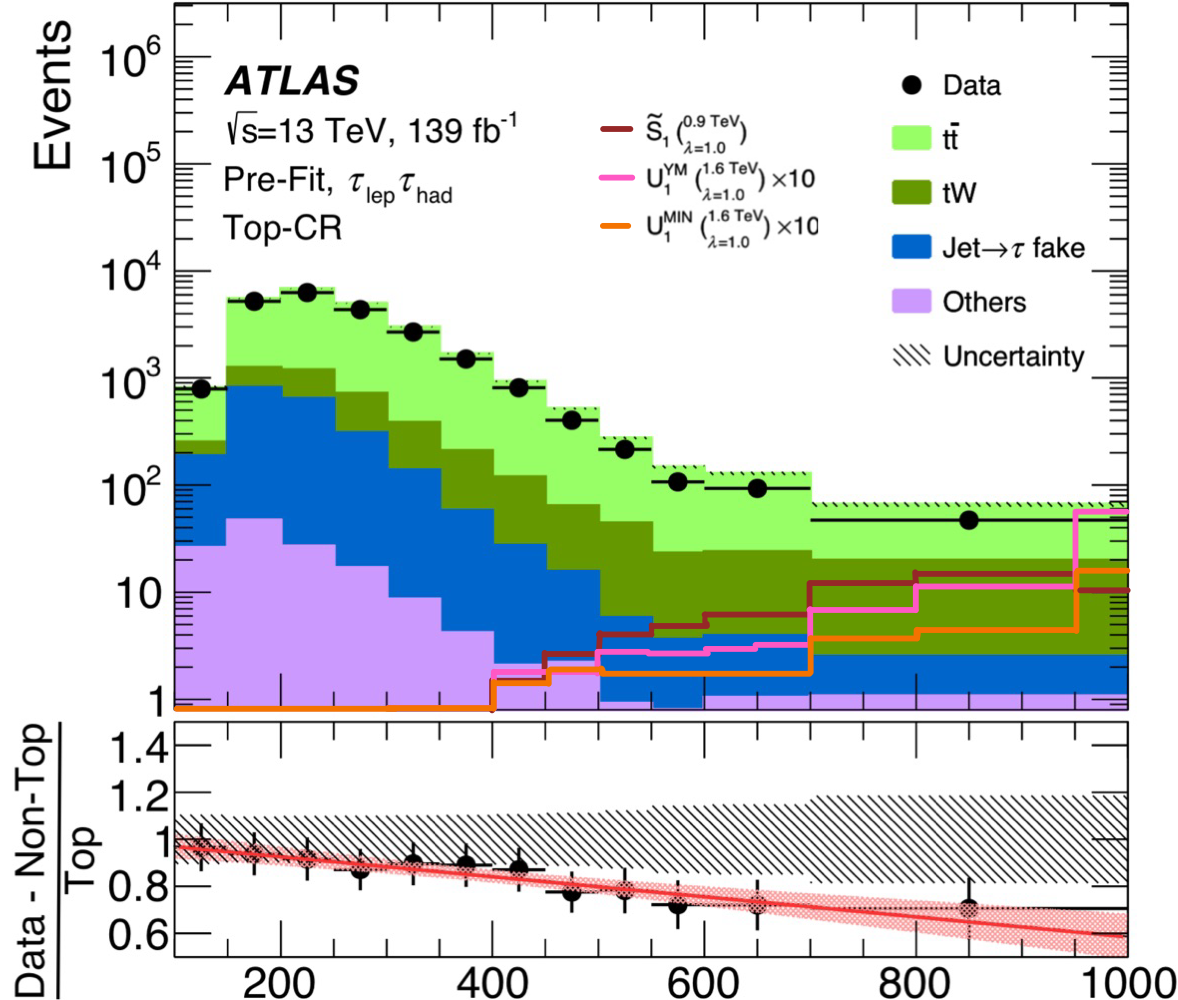 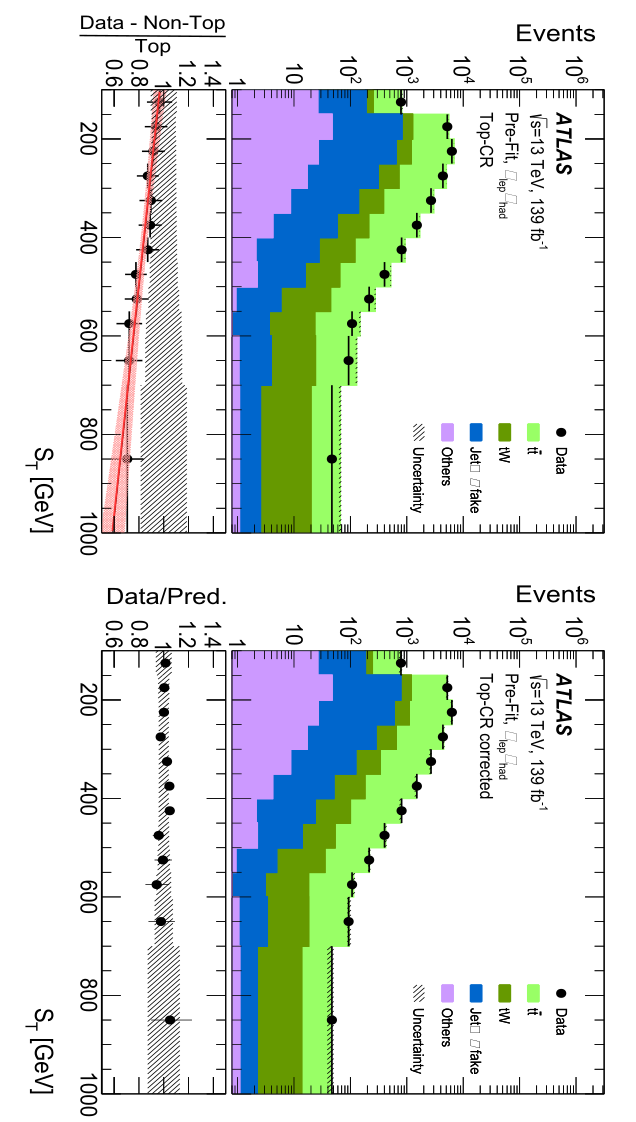 13.01.2025
Maria Leibelt - leptoquarks decaying into the btau final state
19
Event Selection
Signal Region
13.01.2025
Maria Leibelt - leptoquarks decaying into the btau final state
20
Background Estimation
Background Estimation
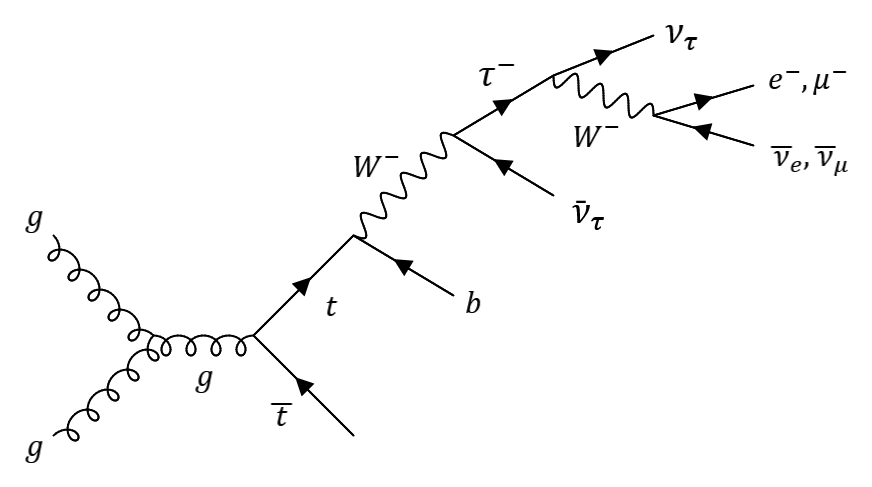 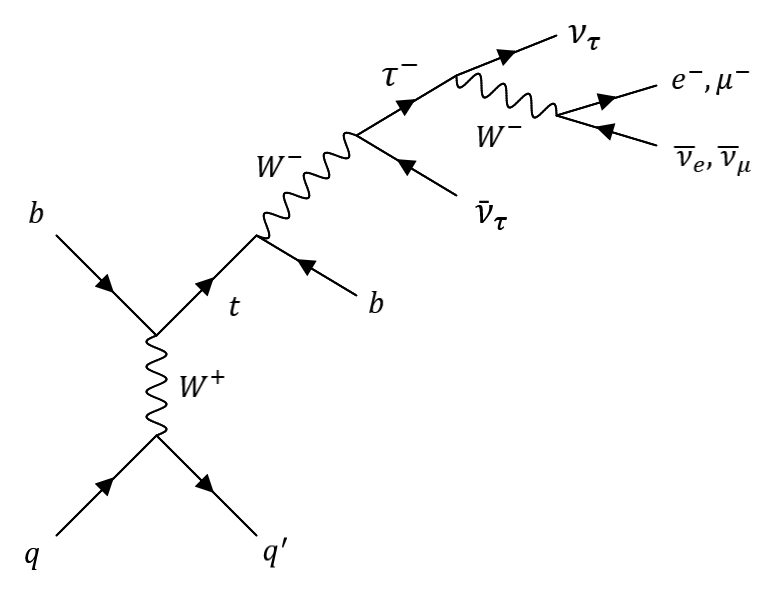 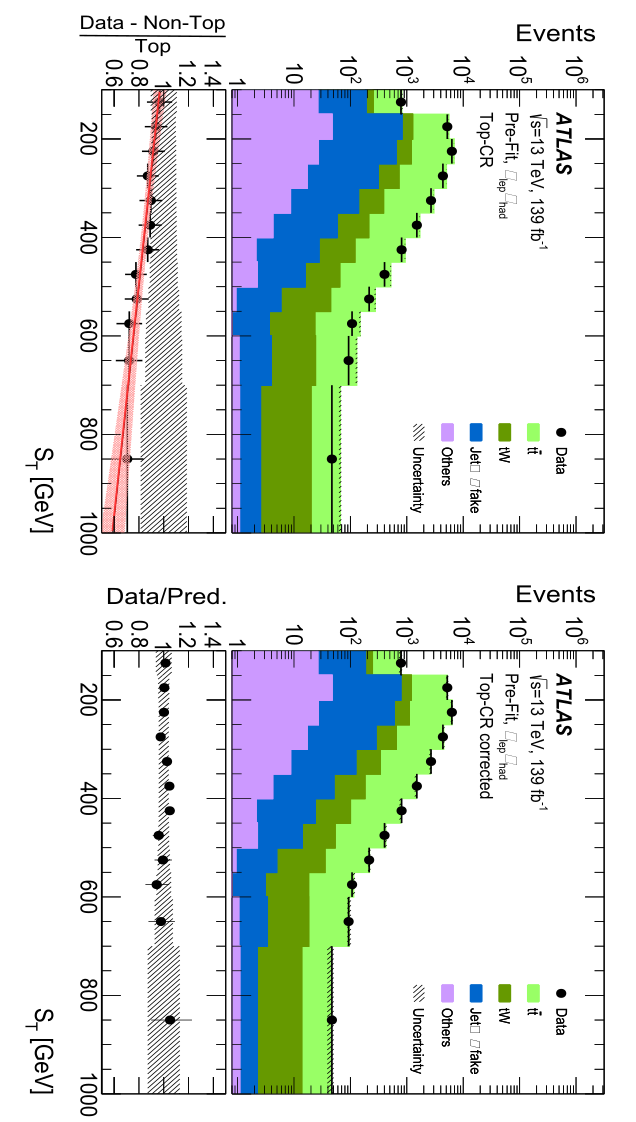 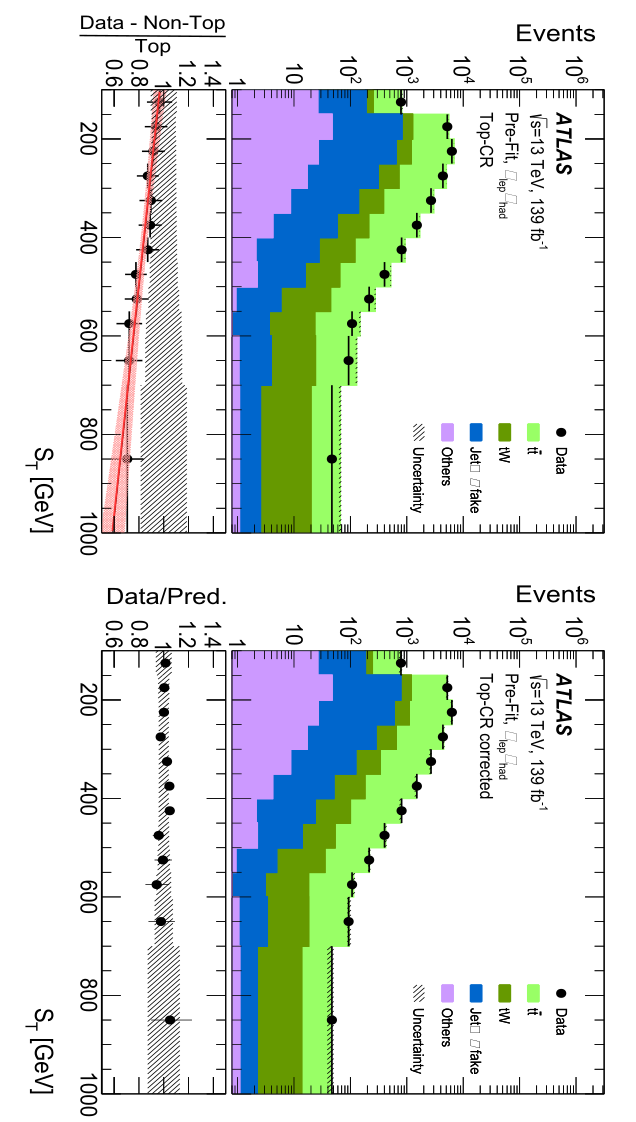 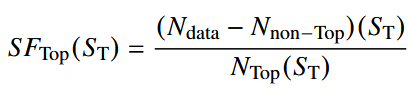 13.01.2025
Maria Leibelt - leptoquarks decaying into the btau final state
21
Background Estimation
Background Estimation
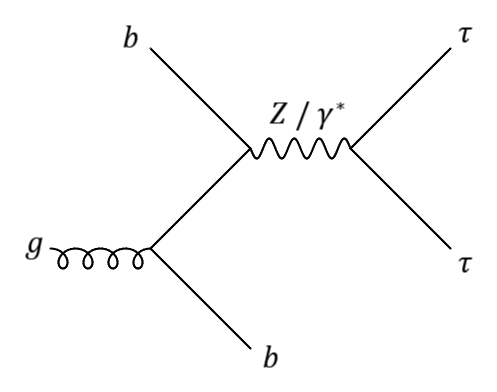 13.01.2025
Maria Leibelt - leptoquarks decaying into the btau final state
22
Background Estimation
Background Estimation
13.01.2025
Maria Leibelt - leptoquarks decaying into the btau final state
23
Results
Results
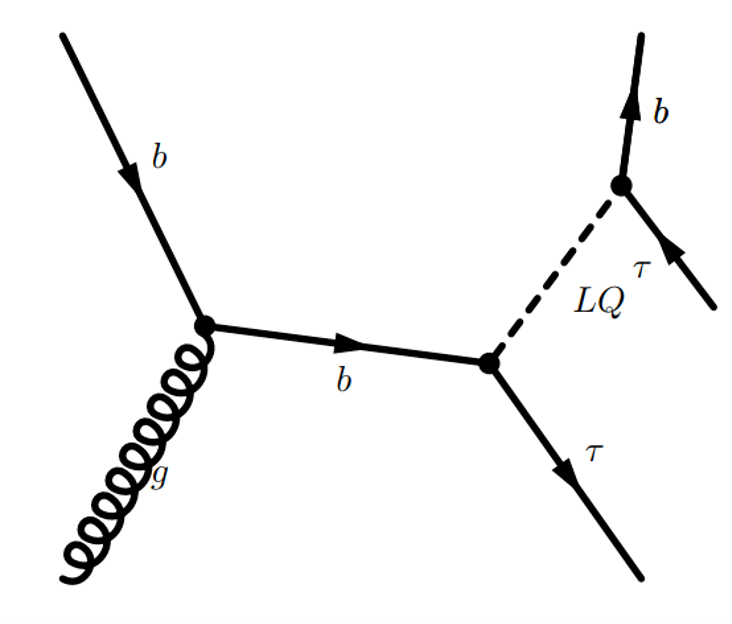 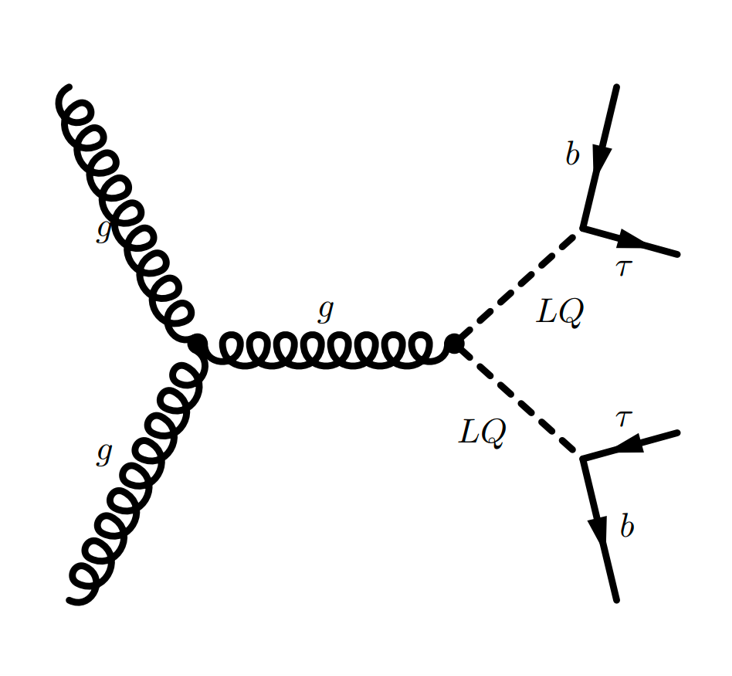 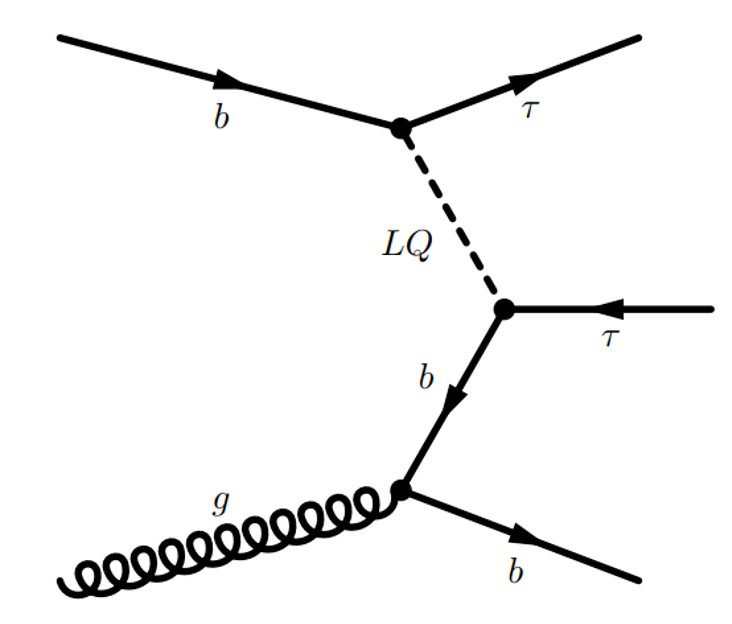 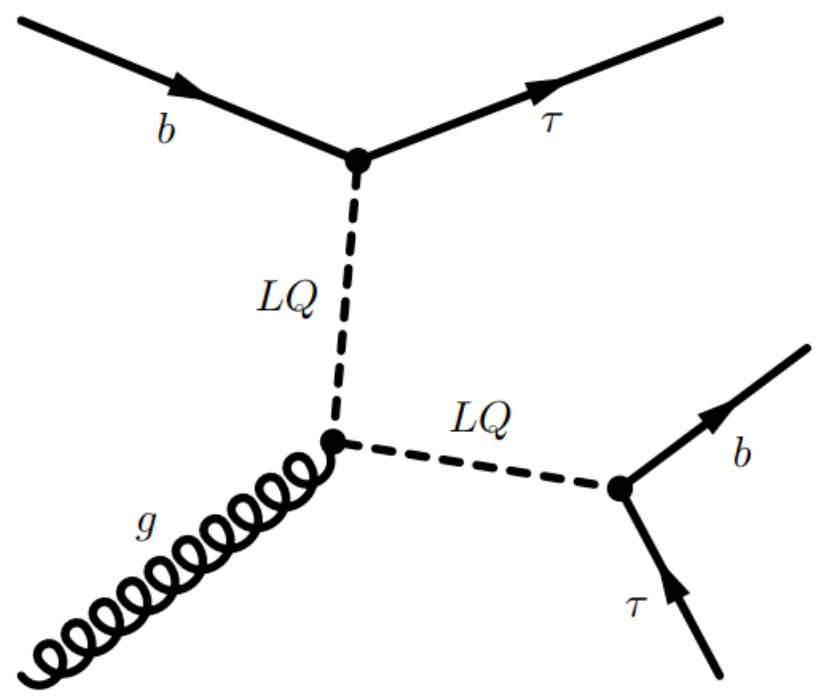 13.01.2025
Maria Leibelt - leptoquarks decaying into the btau final state
24
Results
Results
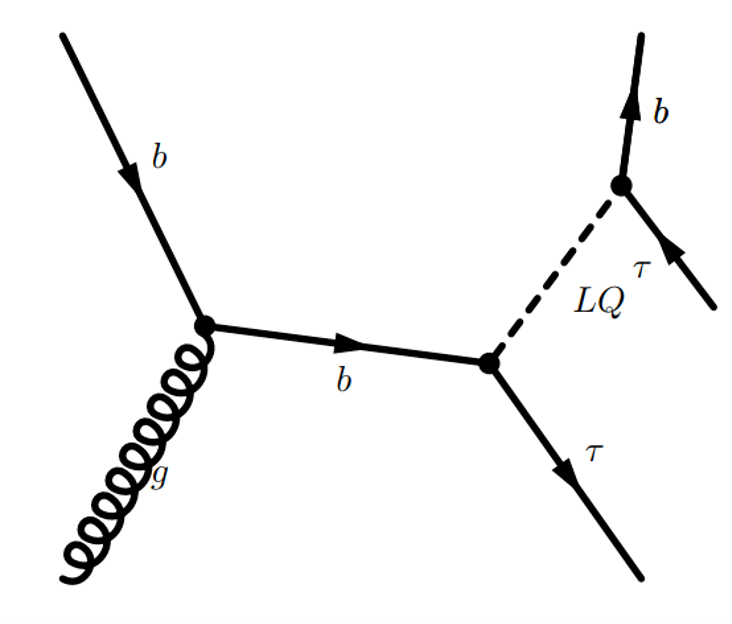 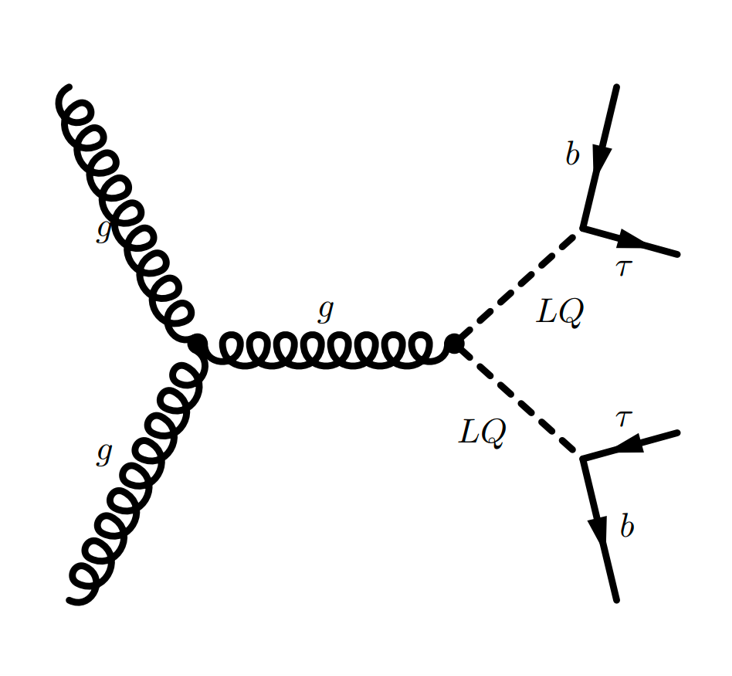 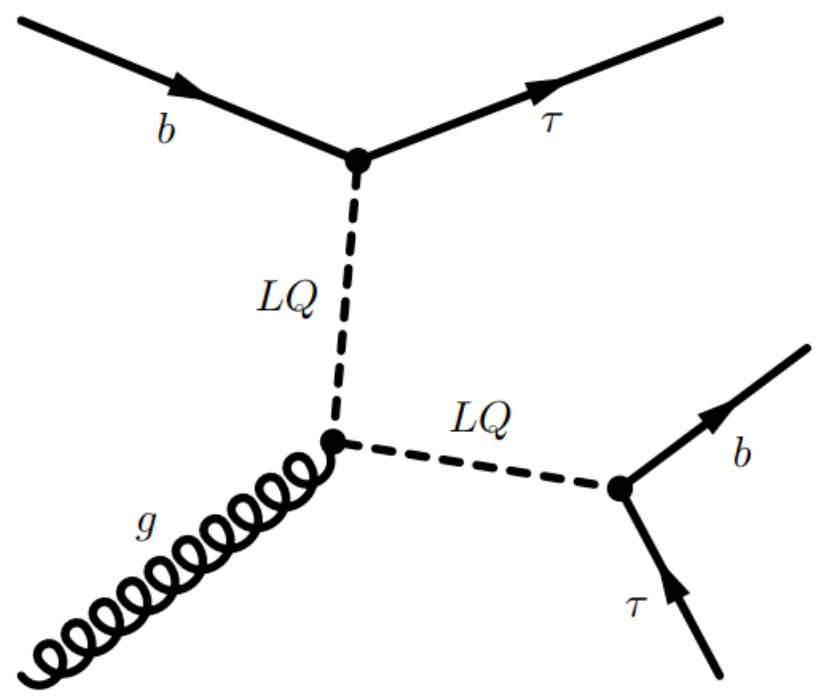 13.01.2025
Maria Leibelt - leptoquarks decaying into the btau final state
25
Results
Results
best possible fit
13.01.2025
Maria Leibelt - leptoquarks decaying into the btau final state
26
Results
Results
Good agreement with data
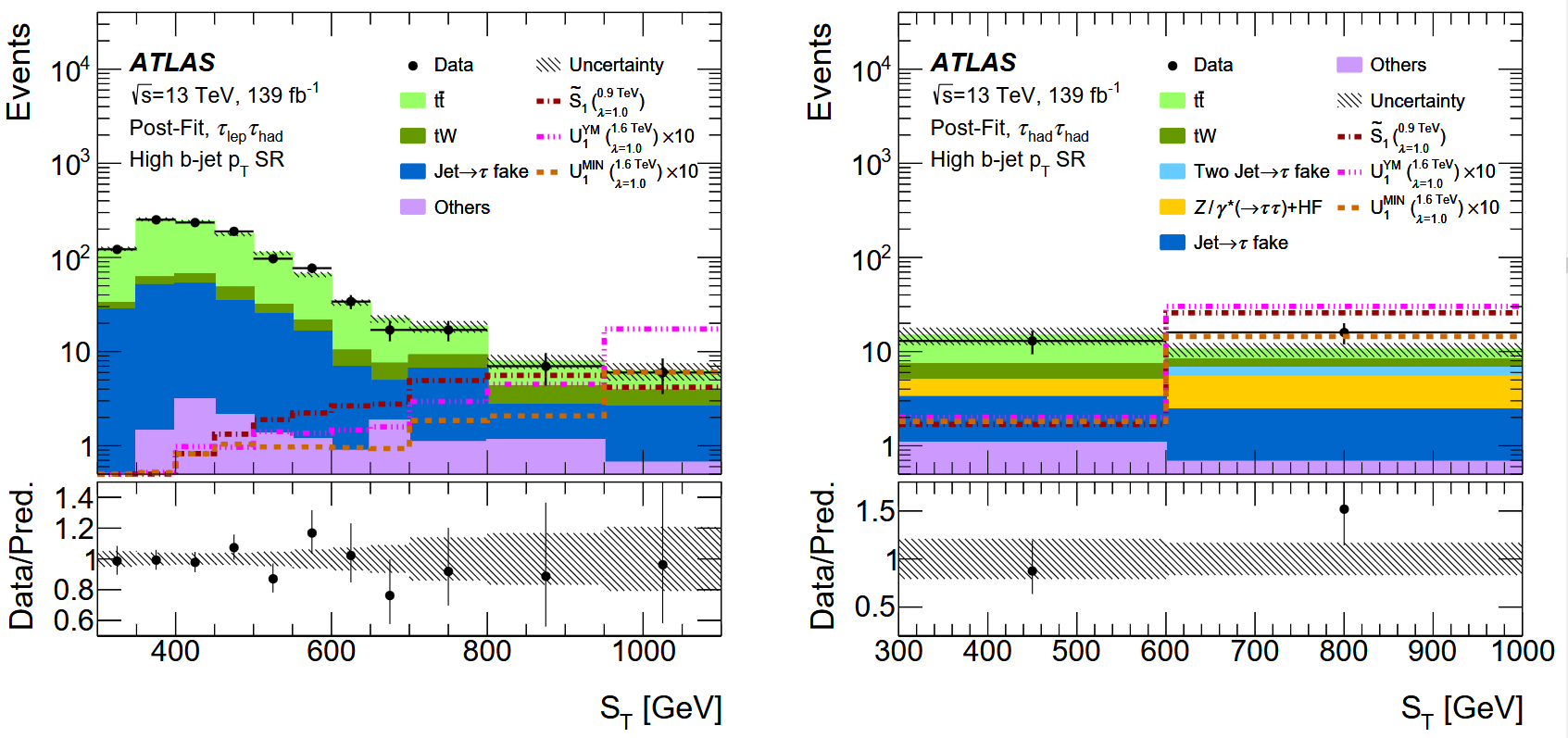 No significant excess above Standard Model prediction!
13.01.2025
Maria Leibelt - leptoquarks decaying into the btau final state
27
Results
Results
Yang-Mills
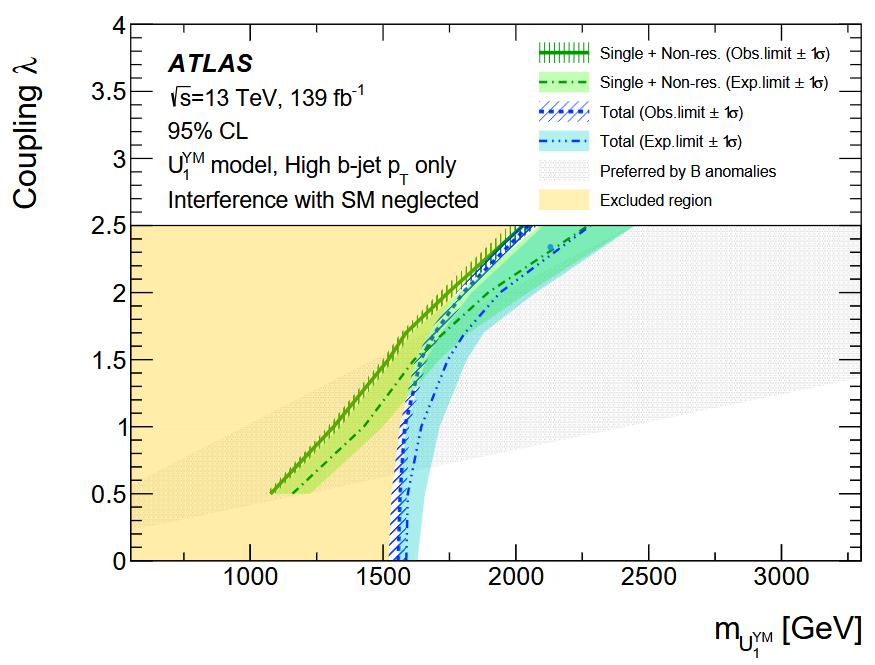 Includepair production
significant amount of pair production
13.01.2025
Maria Leibelt - leptoquarks decaying into the btau final state
28
Wrap-up
13.01.2025
Maria Leibelt - leptoquarks decaying into the btau final state
29
Wrap-up
Yang-Mills
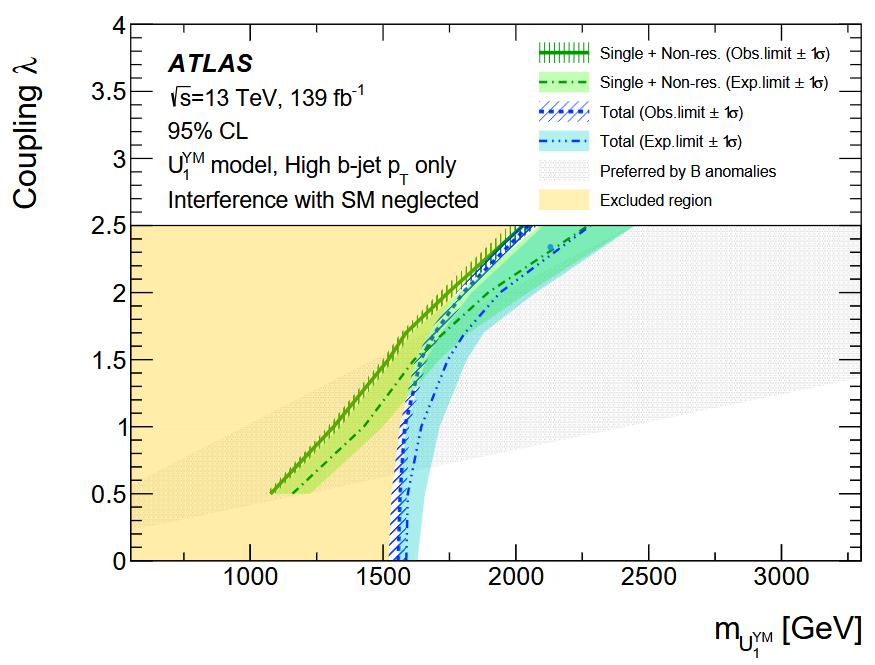 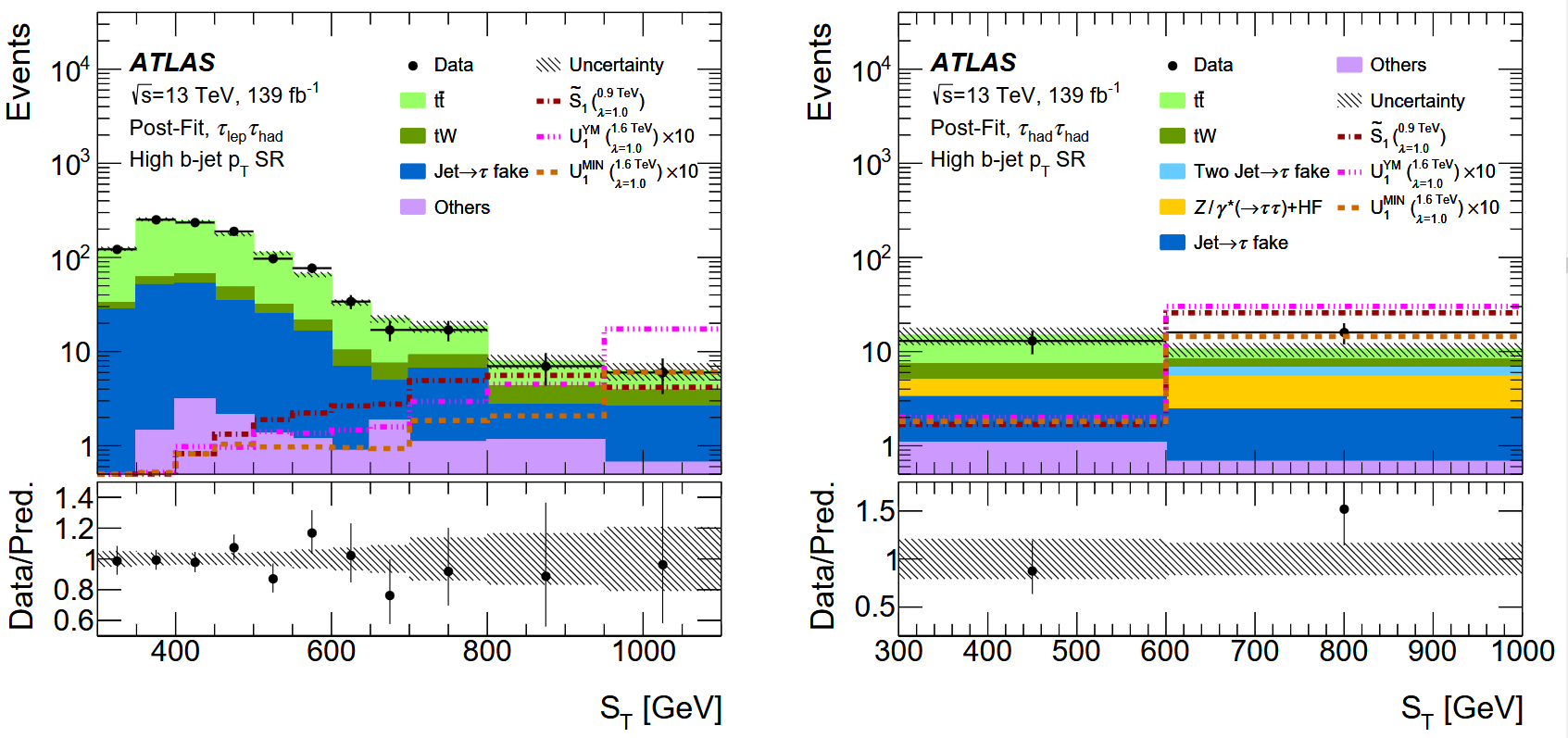 13.01.2025
Maria Leibelt - leptoquarks decaying into the btau final state
30
13.01.2025
Maria Leibelt - leptoquarks decaying into the btau final state
31
Backup
13.01.2025
Maria Leibelt - leptoquarks decaying into the btau final state
32
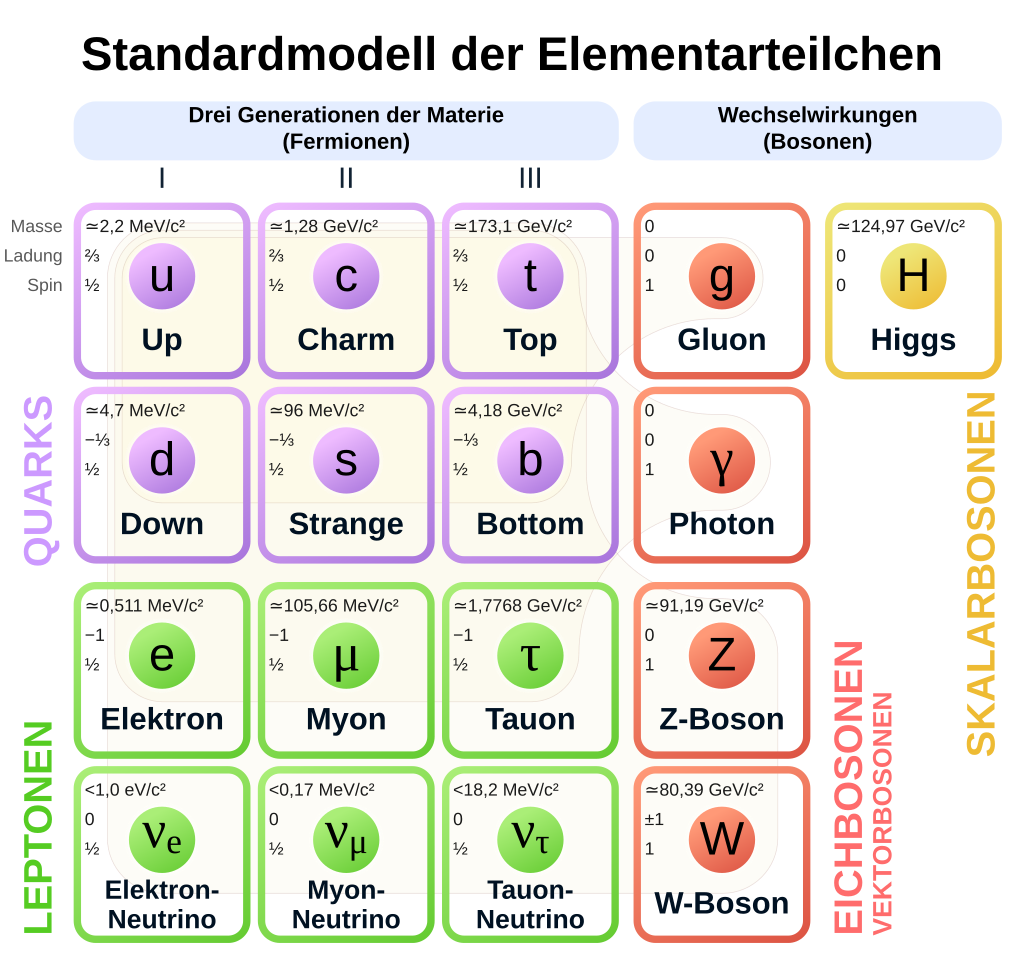 13.01.2025
Maria Leibelt - leptoquarks decaying into the btau final state
33
13.01.2025
Maria Leibelt - leptoquarks decaying into the btau final state
34
Correction Factors
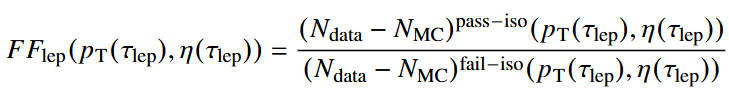 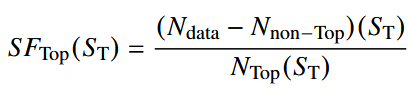 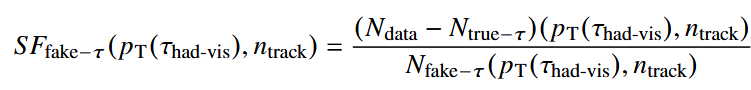 13.01.2025
Maria Leibelt - leptoquarks decaying into the btau final state
35
13.01.2025
Maria Leibelt - leptoquarks decaying into the btau final state
36
Correction Factors
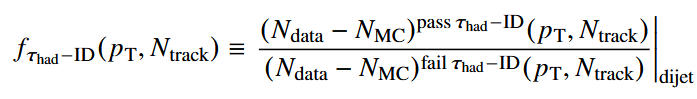 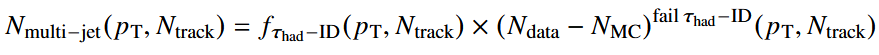 13.01.2025
Maria Leibelt - leptoquarks decaying into the btau final state
37
Signal Region
13.01.2025
Maria Leibelt - leptoquarks decaying into the btau final state
38
Control and Validation Region
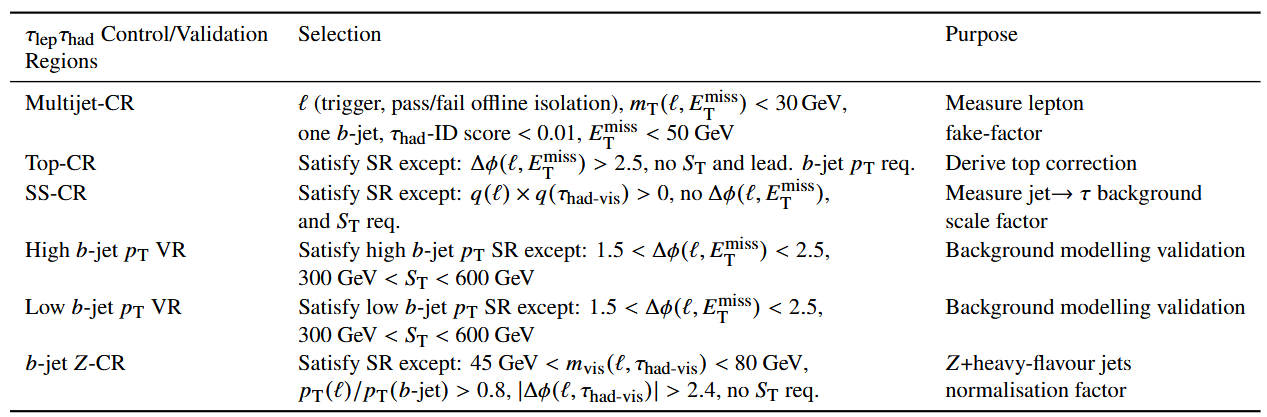 13.01.2025
Maria Leibelt - leptoquarks decaying into the btau final state
39
Likelihood function
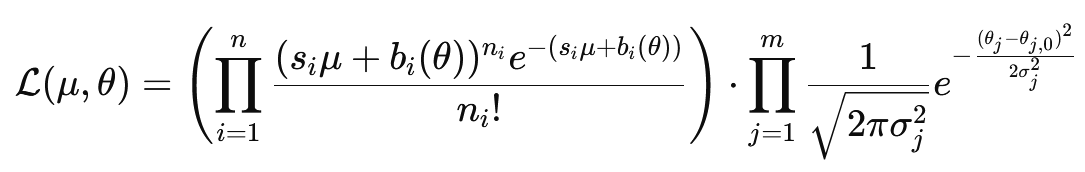 Poisson
13.01.2025
Maria Leibelt - leptoquarks decaying into the btau final state
40